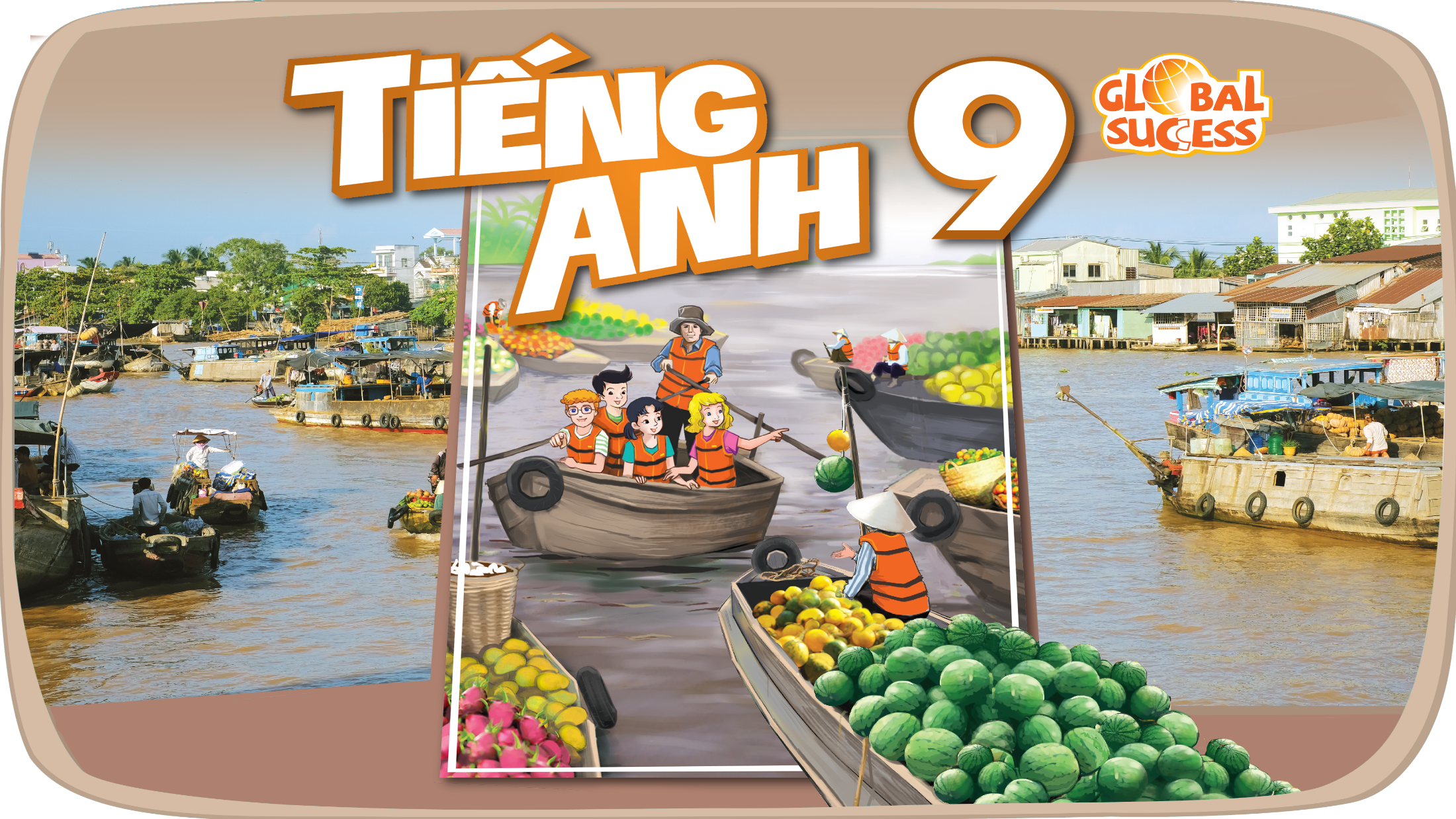 Monday, January 13th, 2025
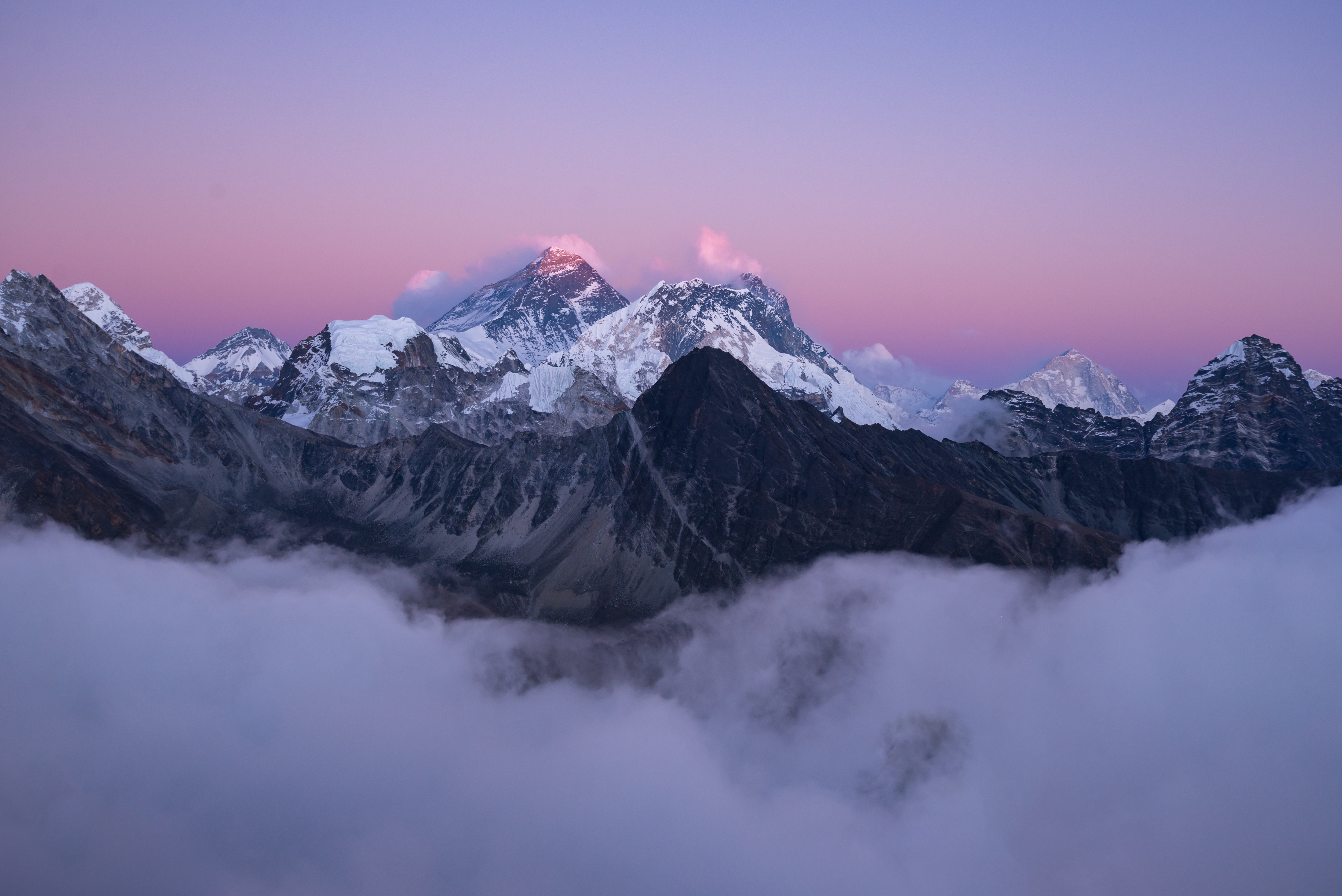 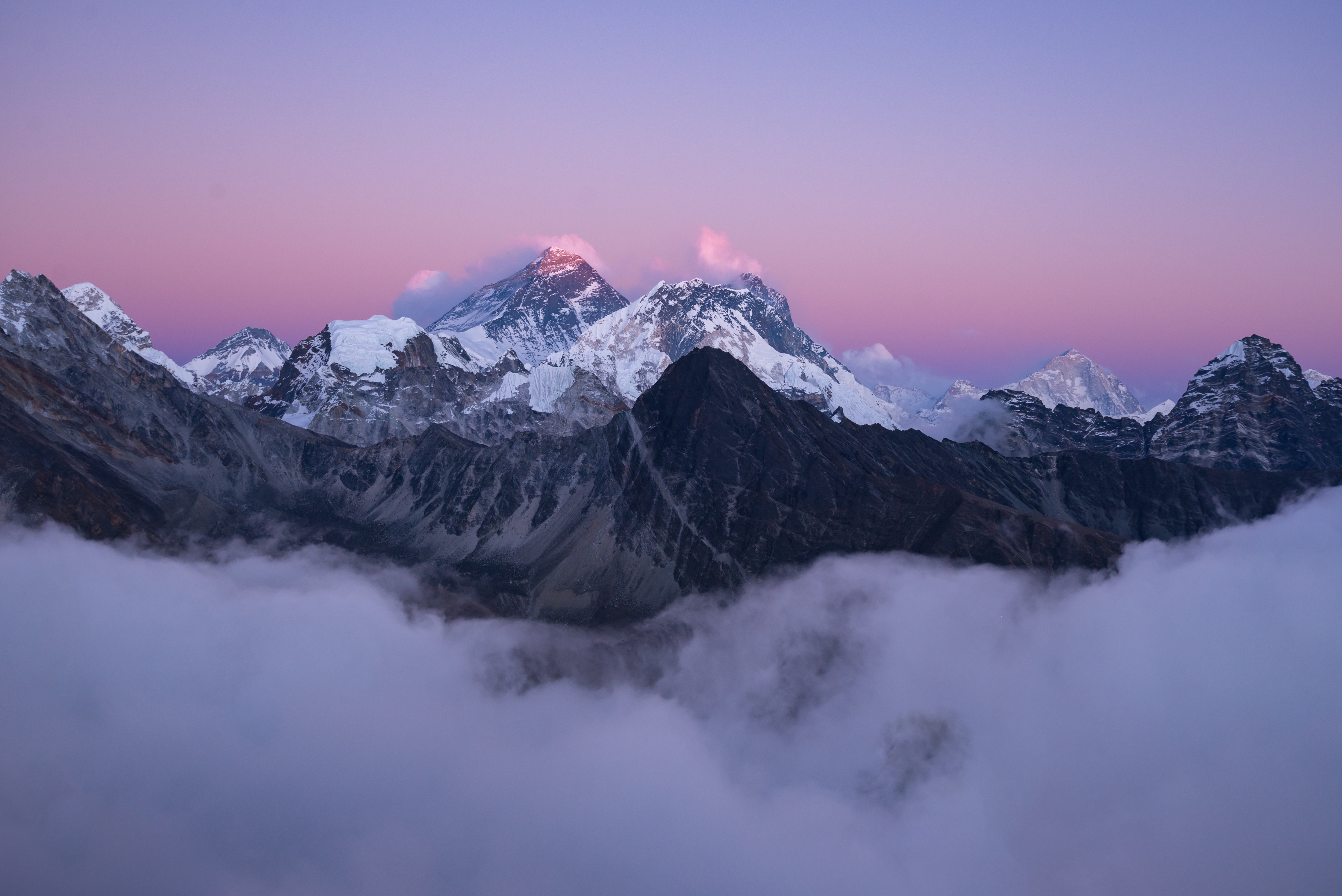 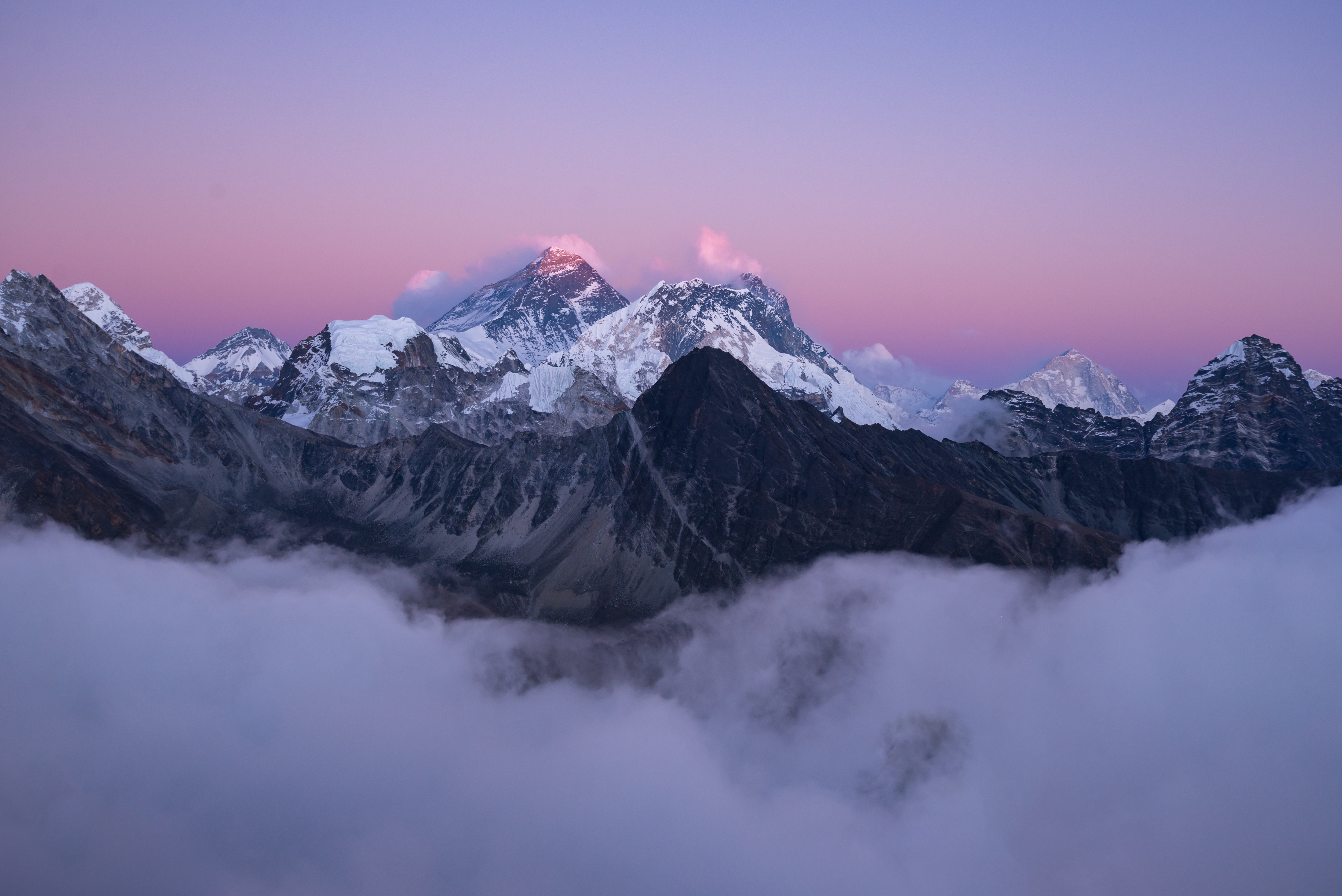 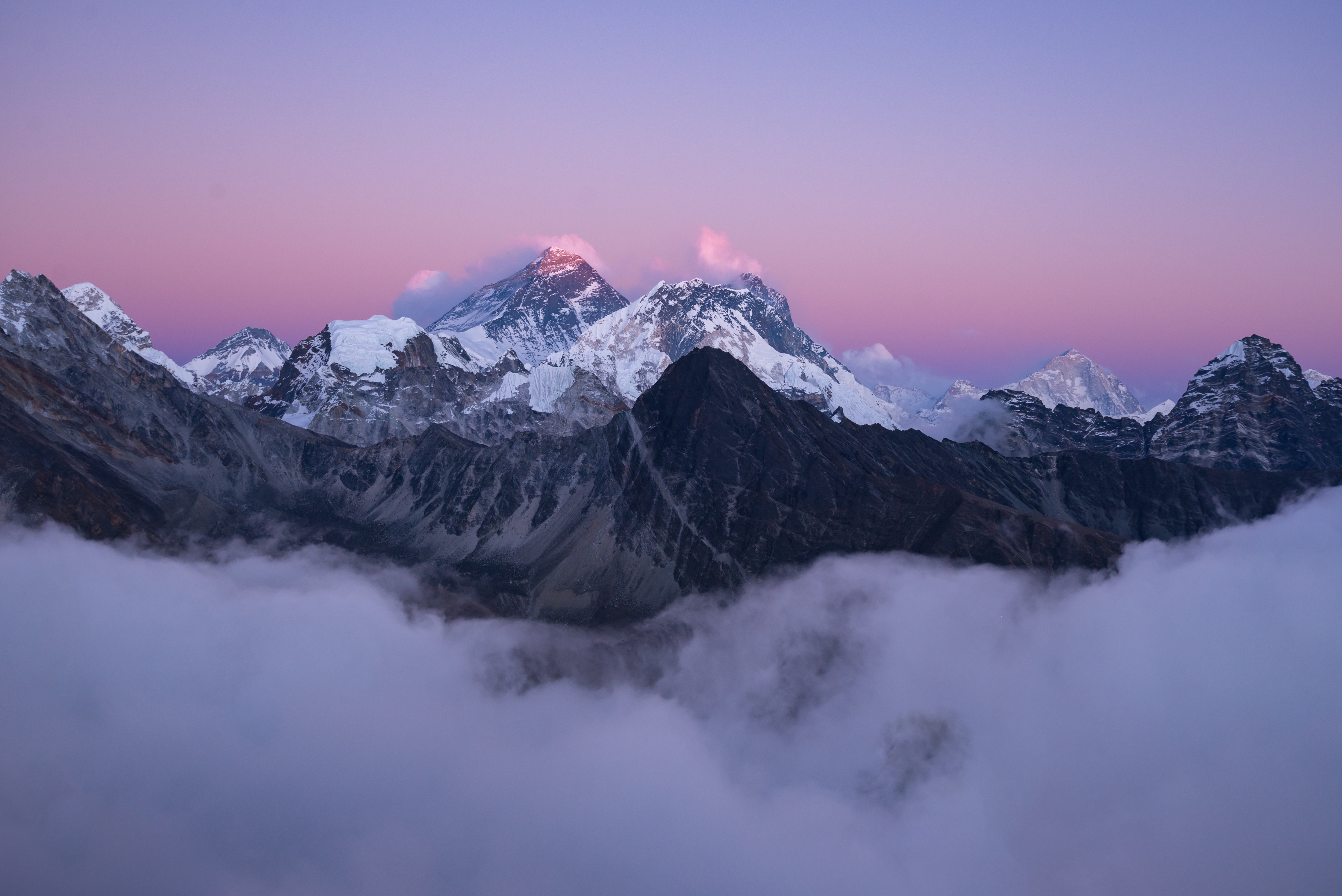 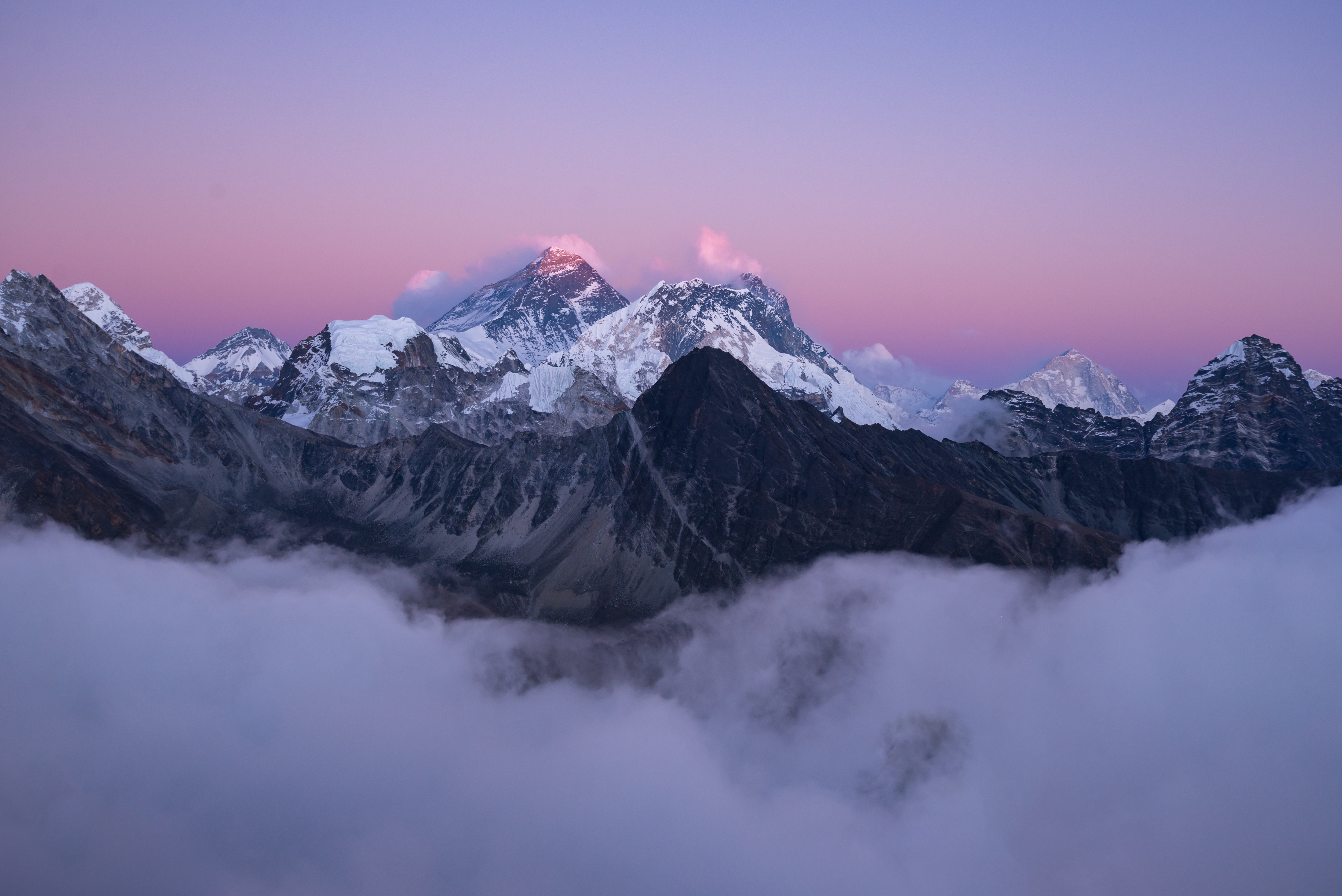 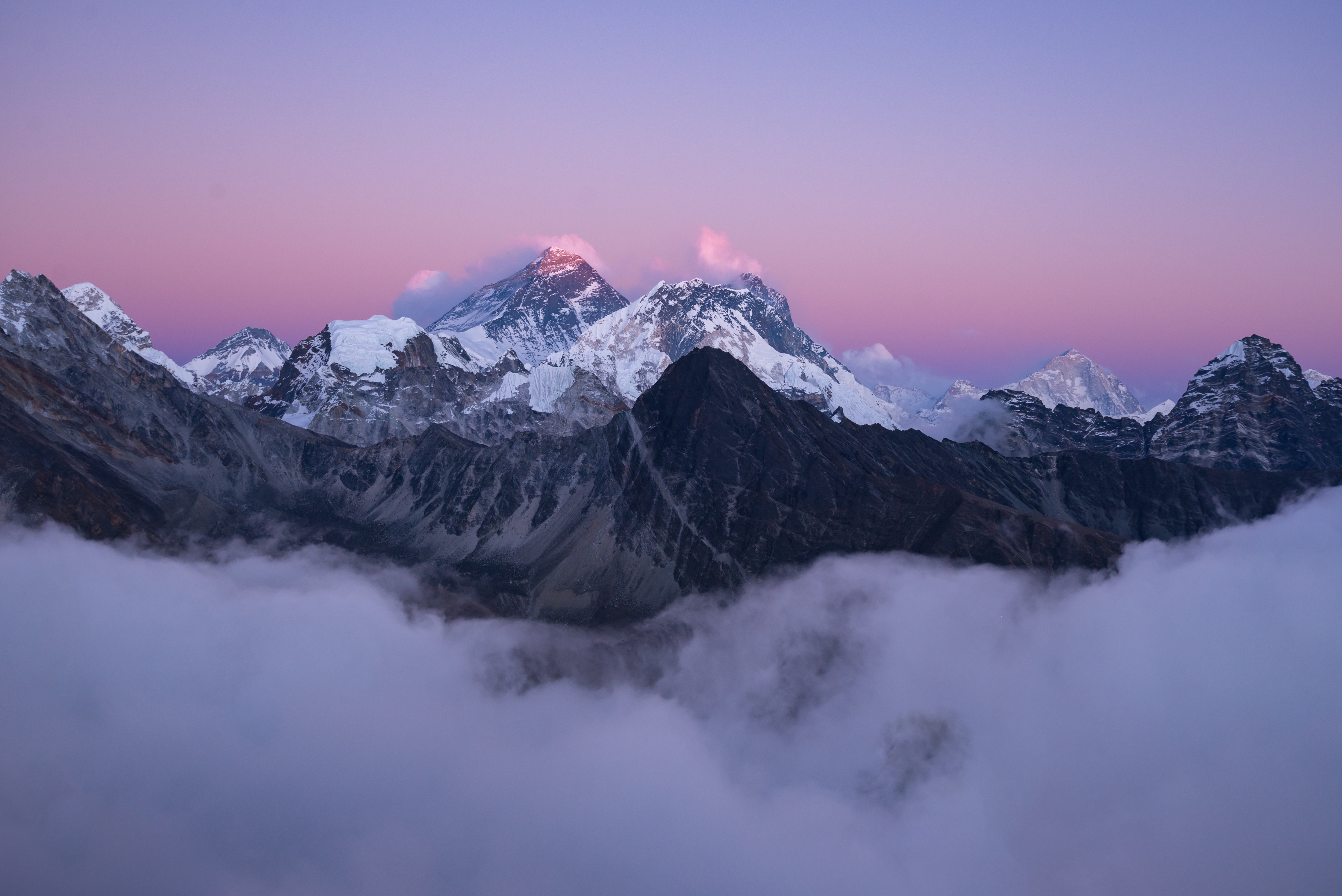 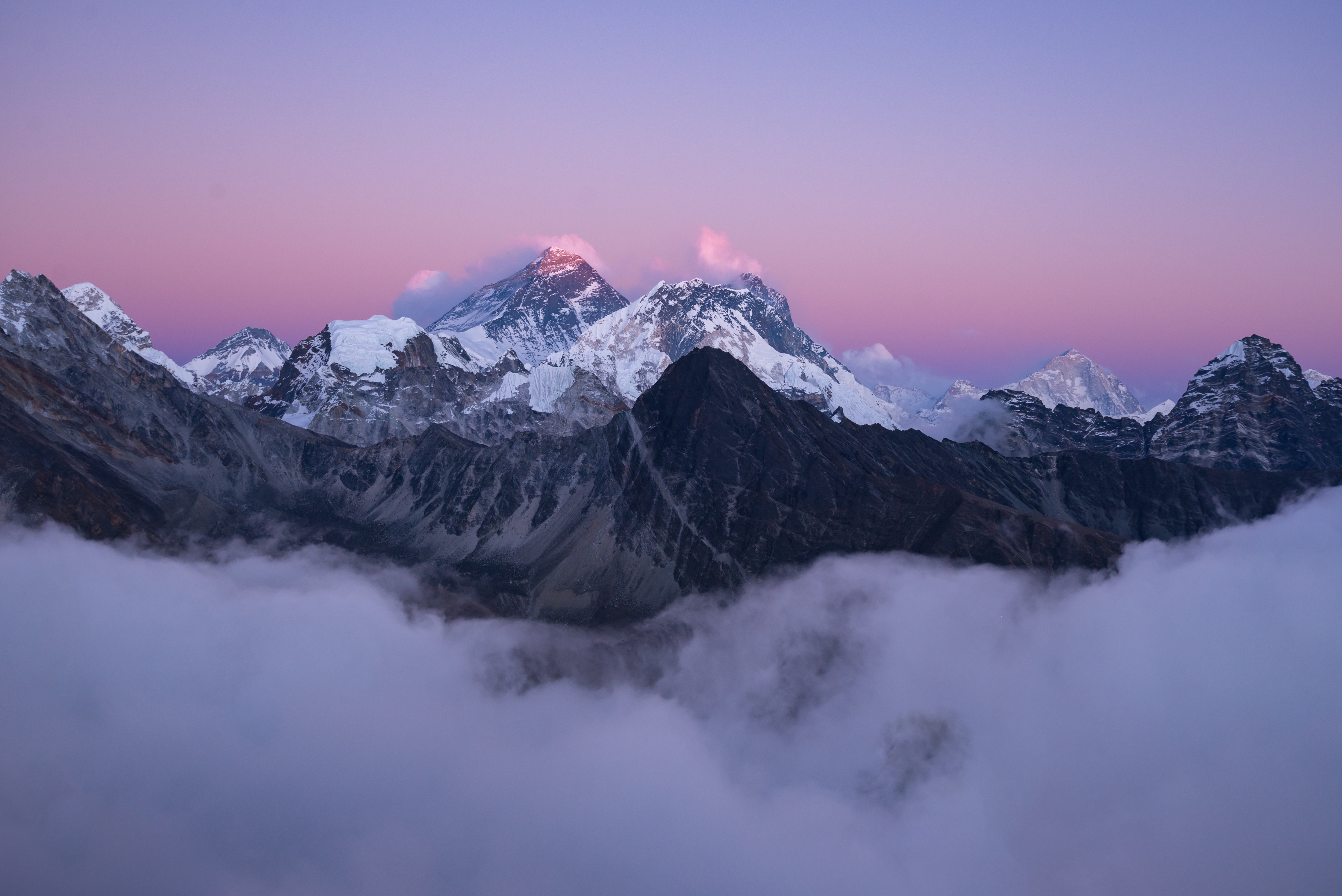 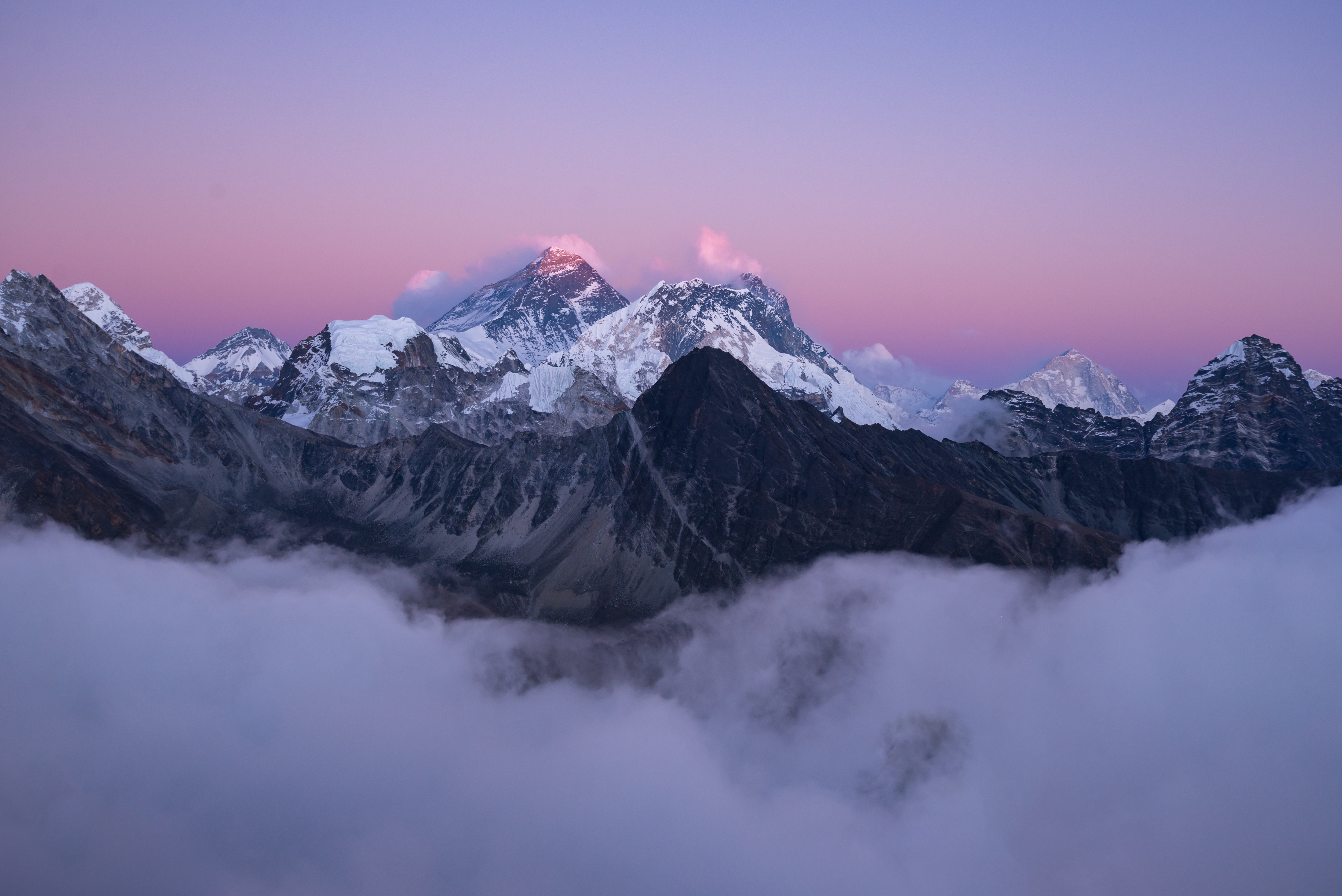 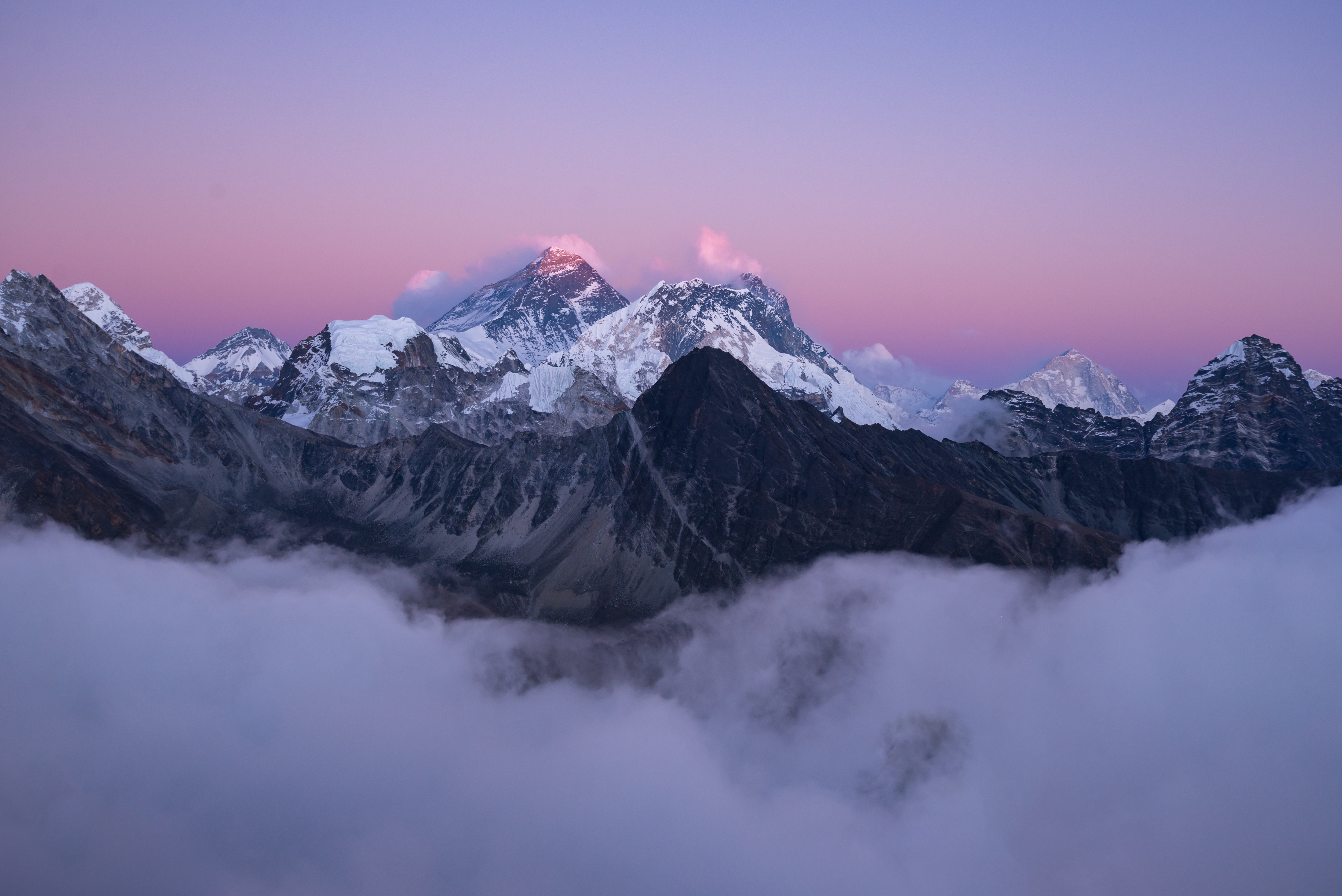 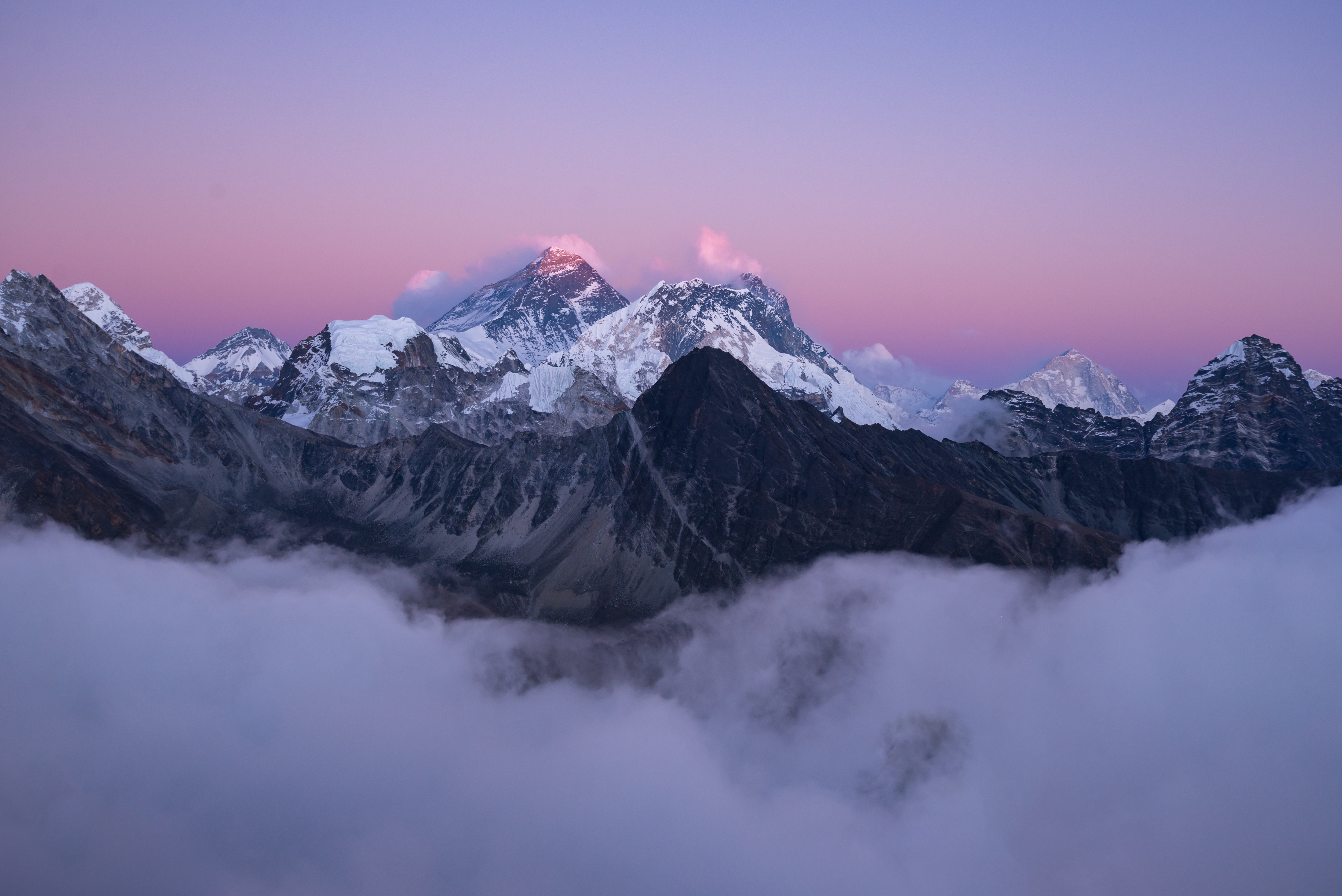 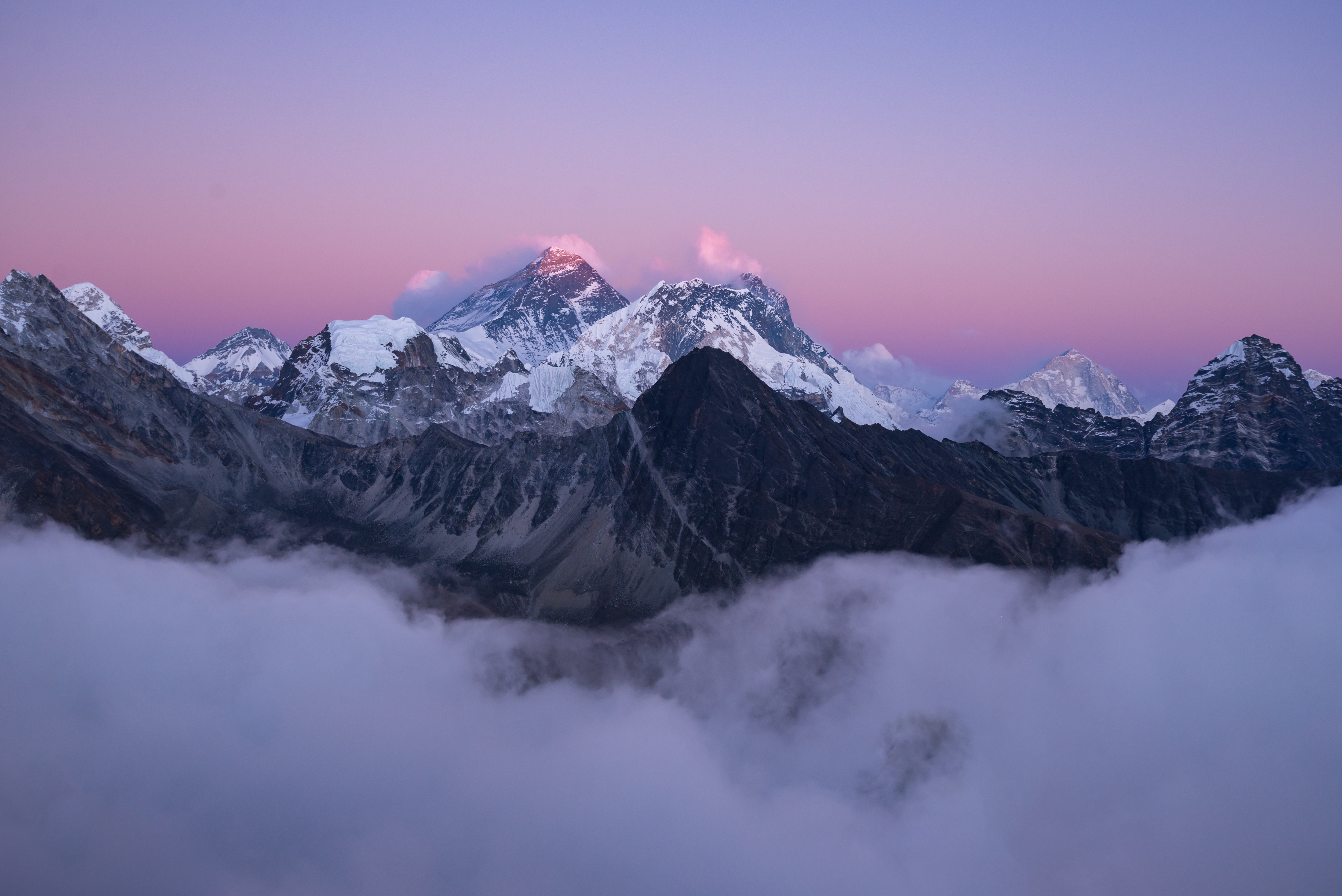 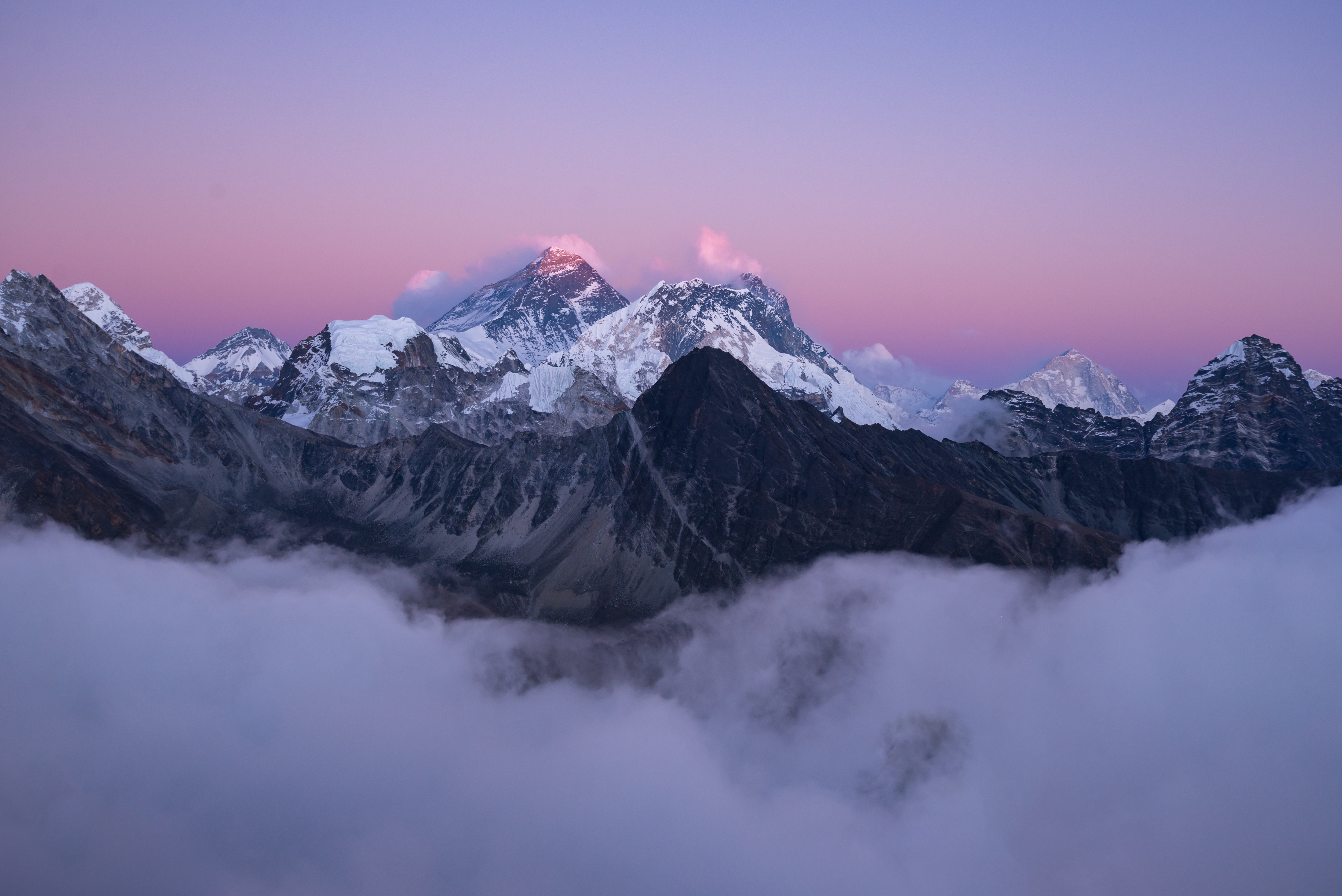 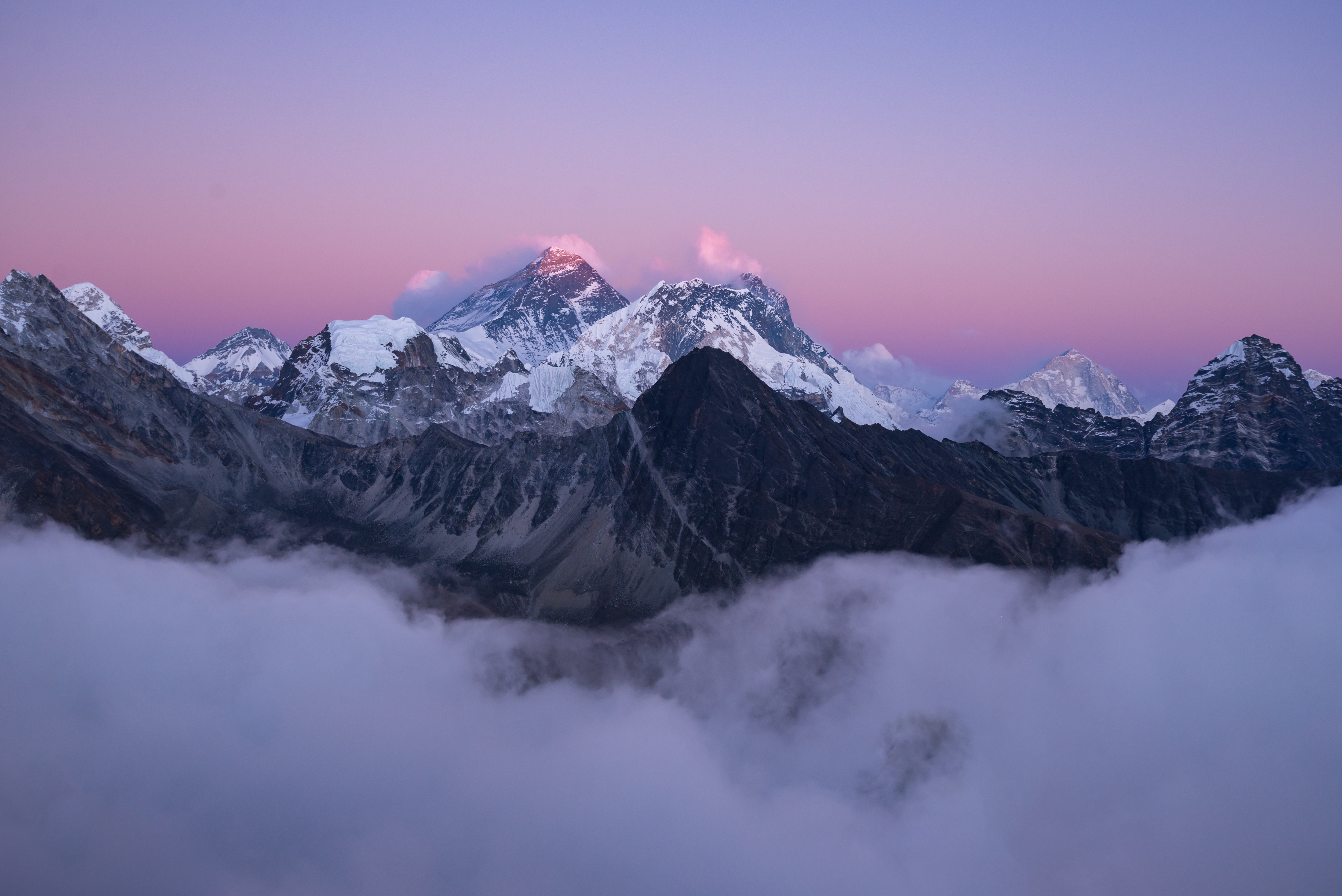 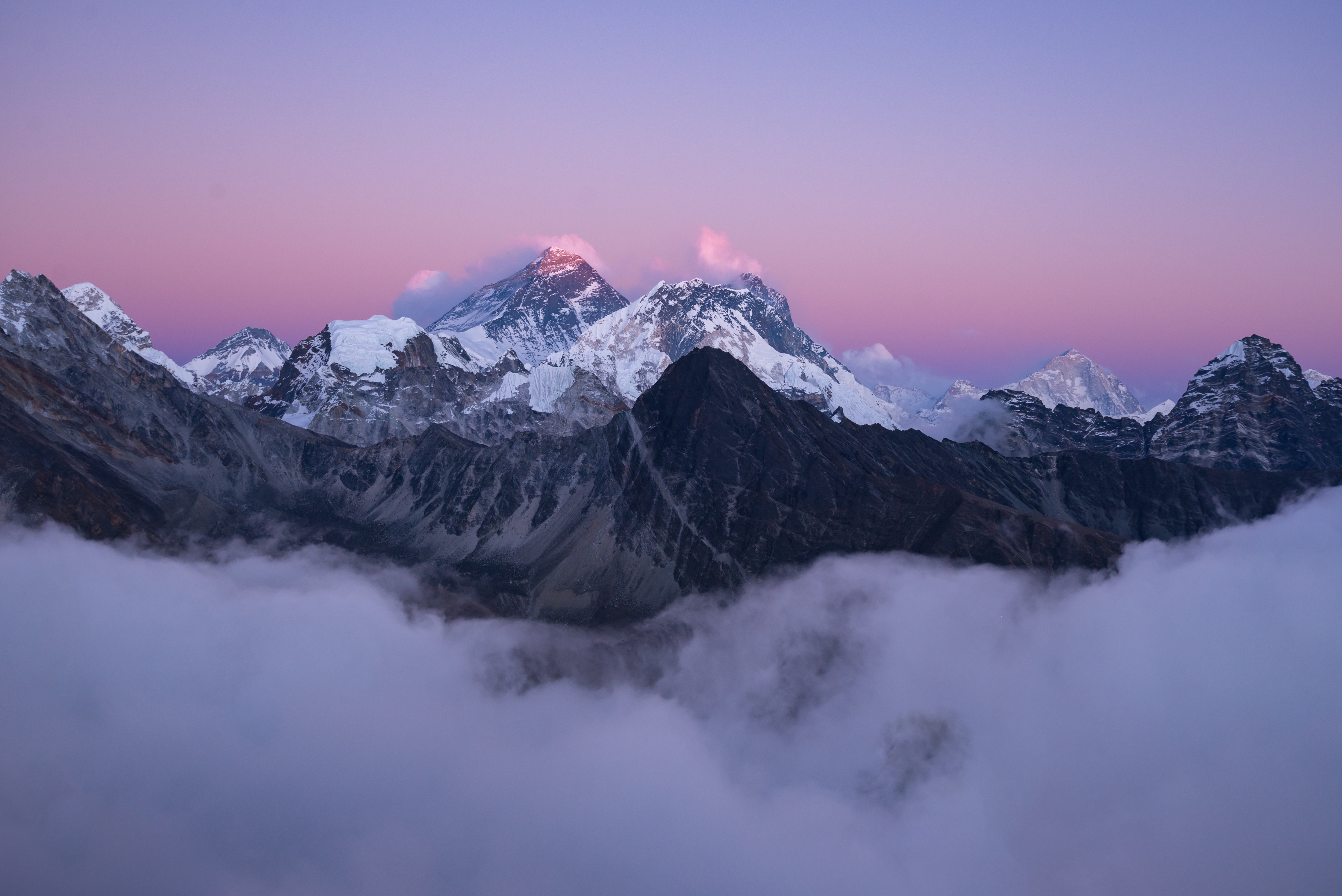 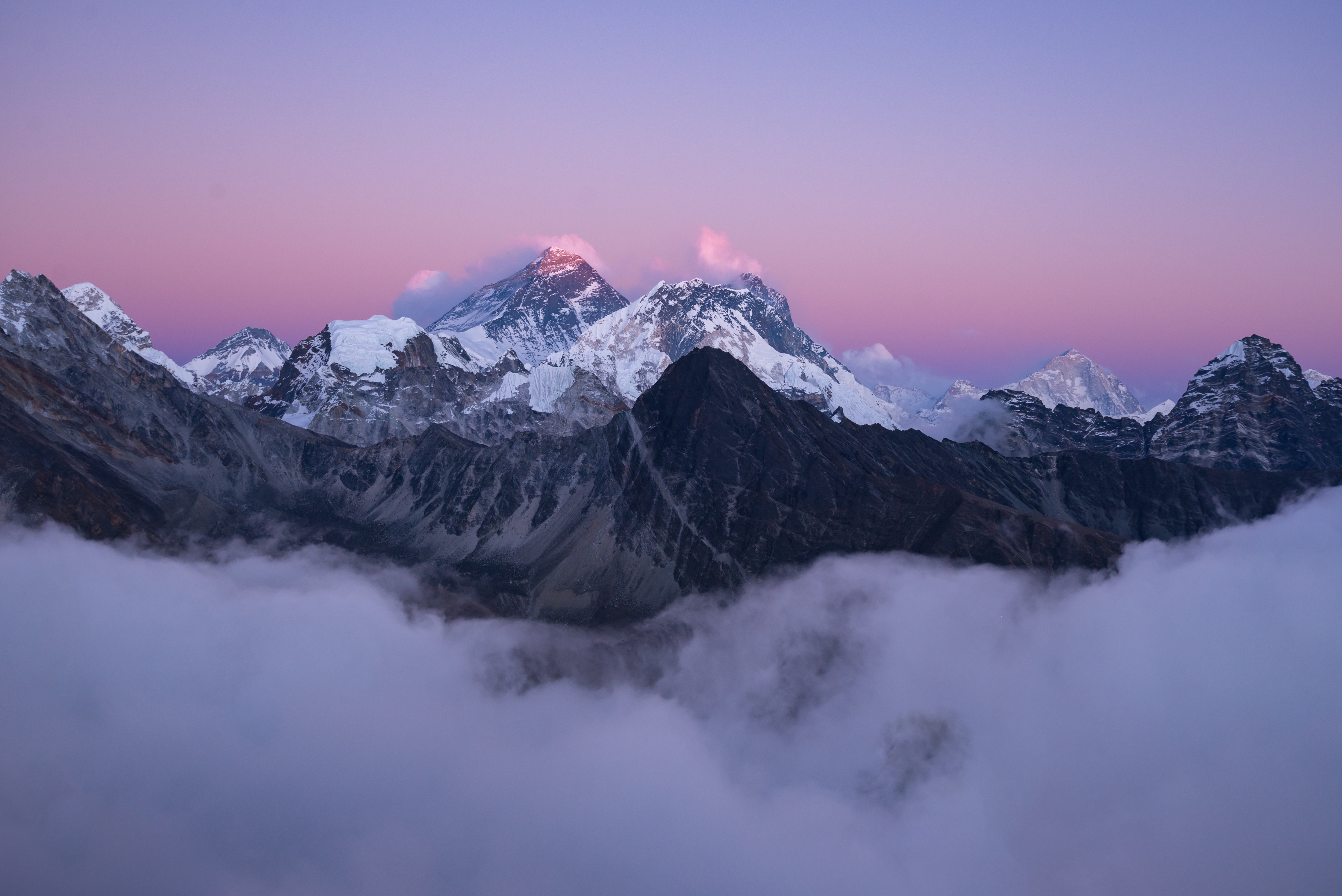 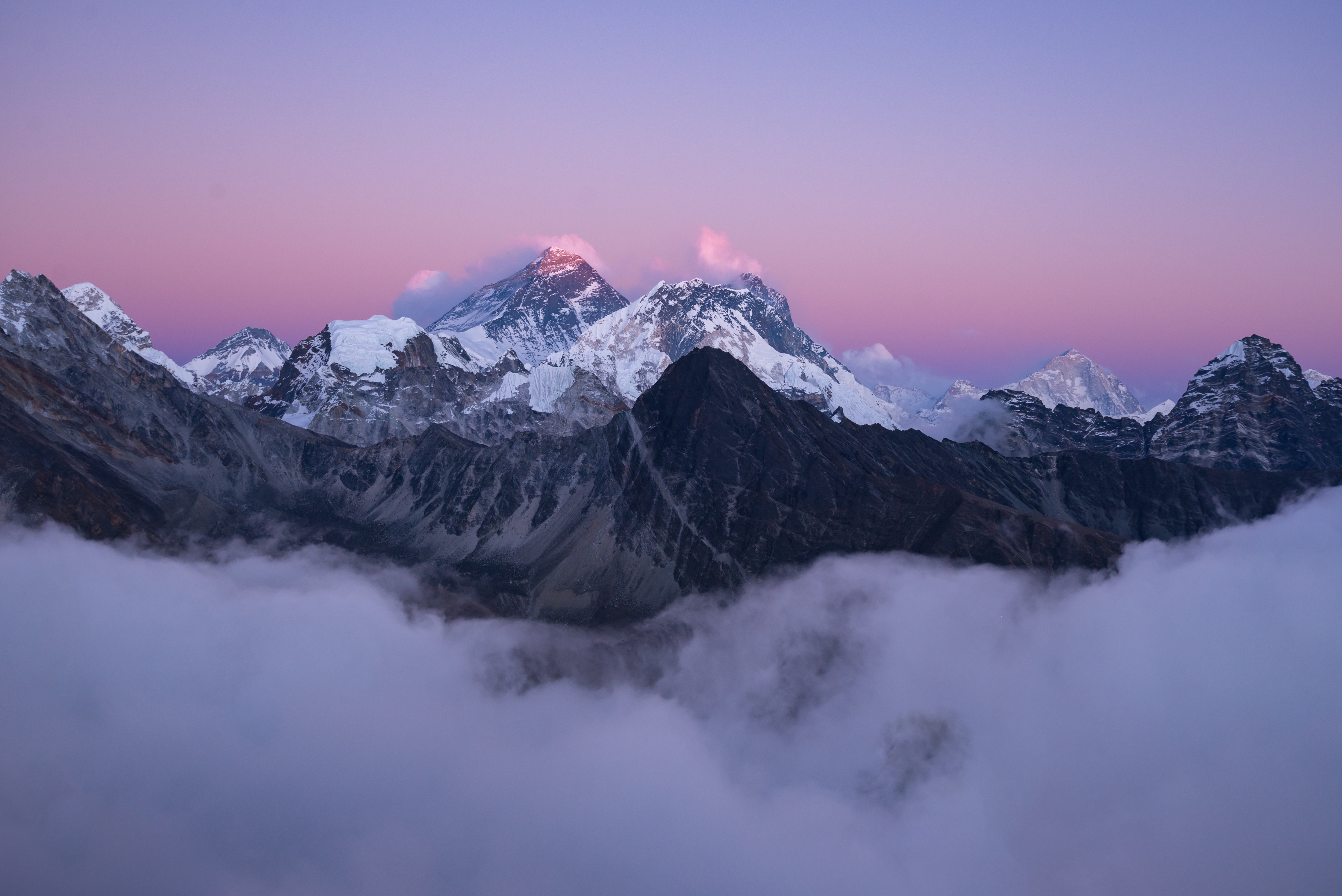 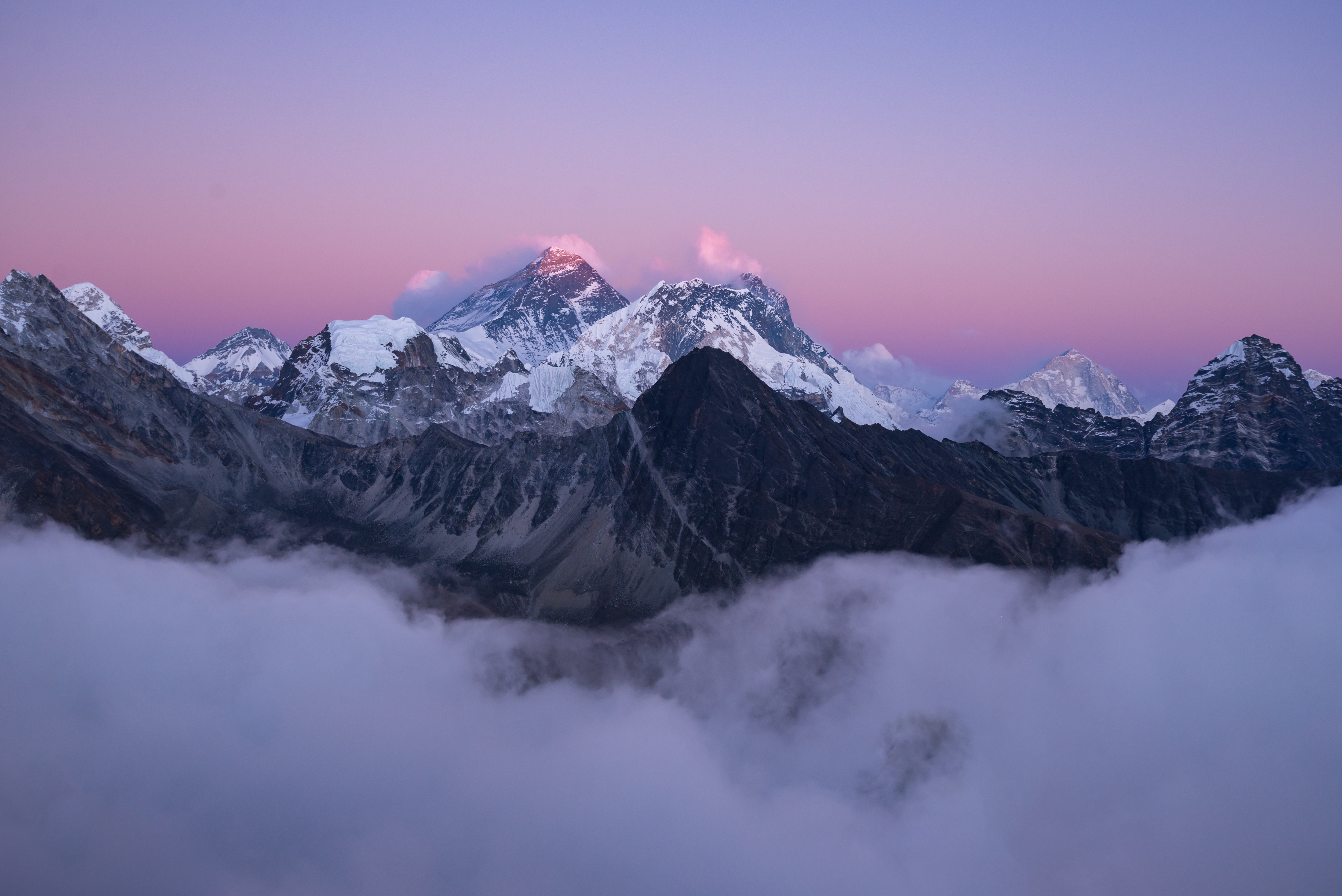 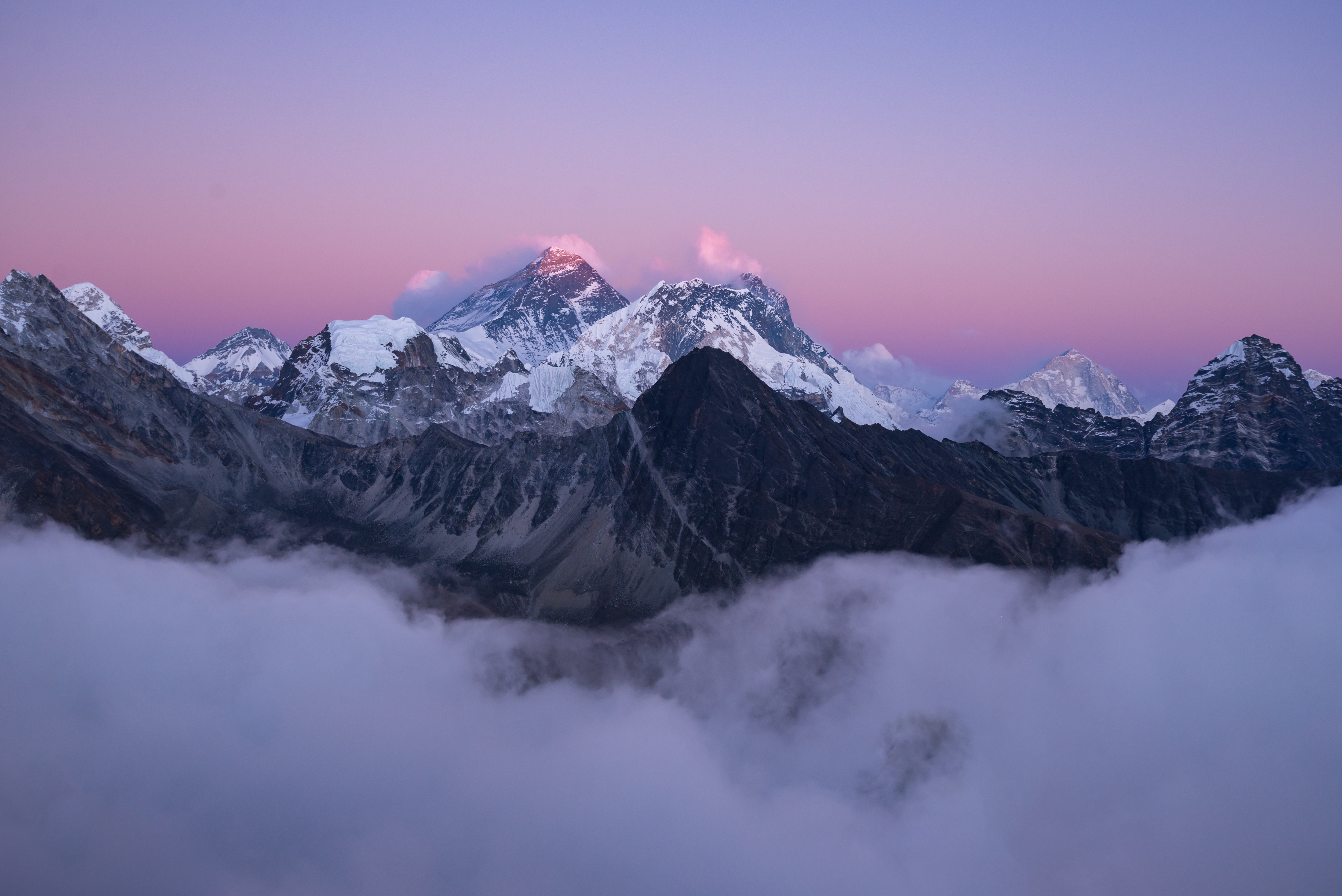 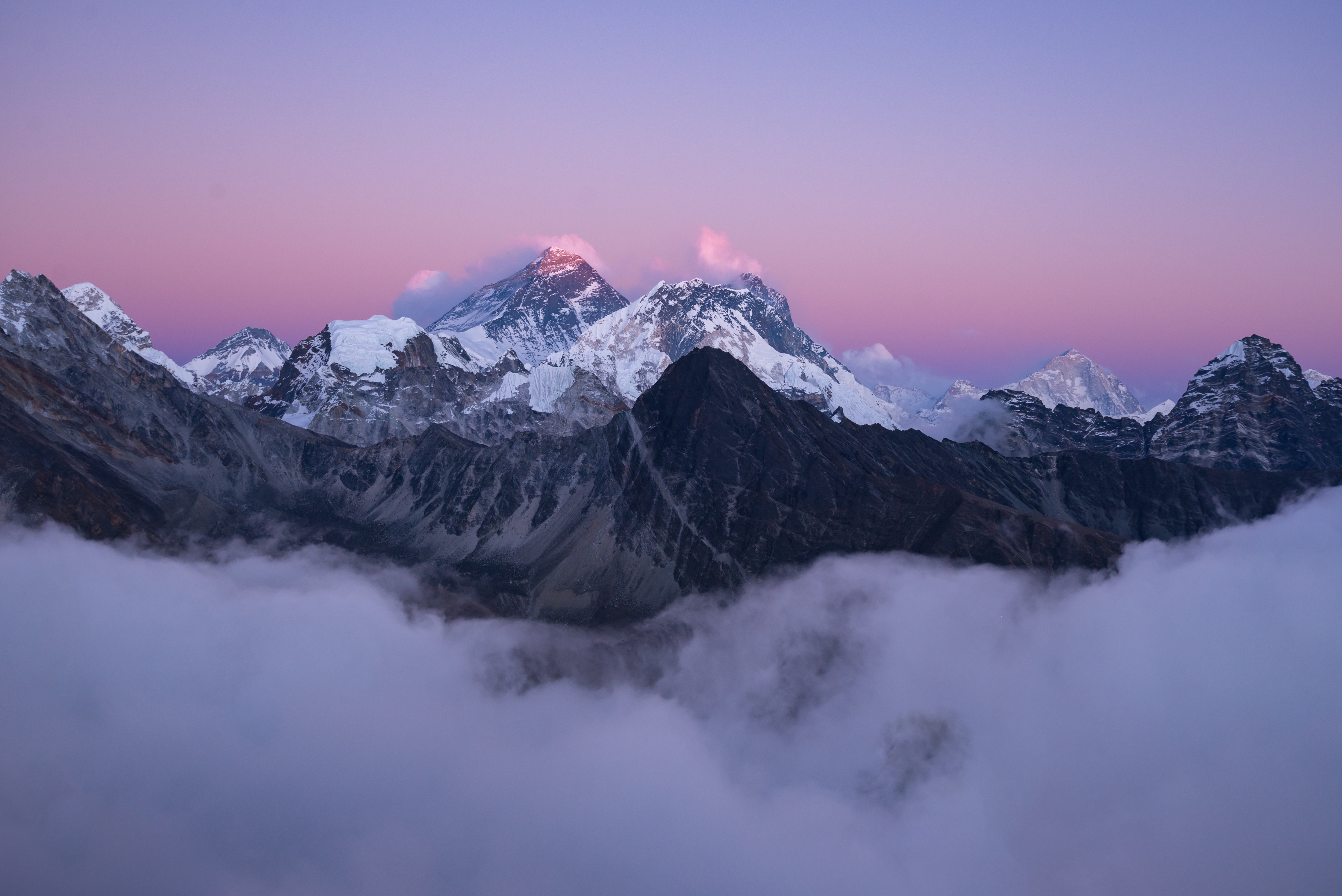 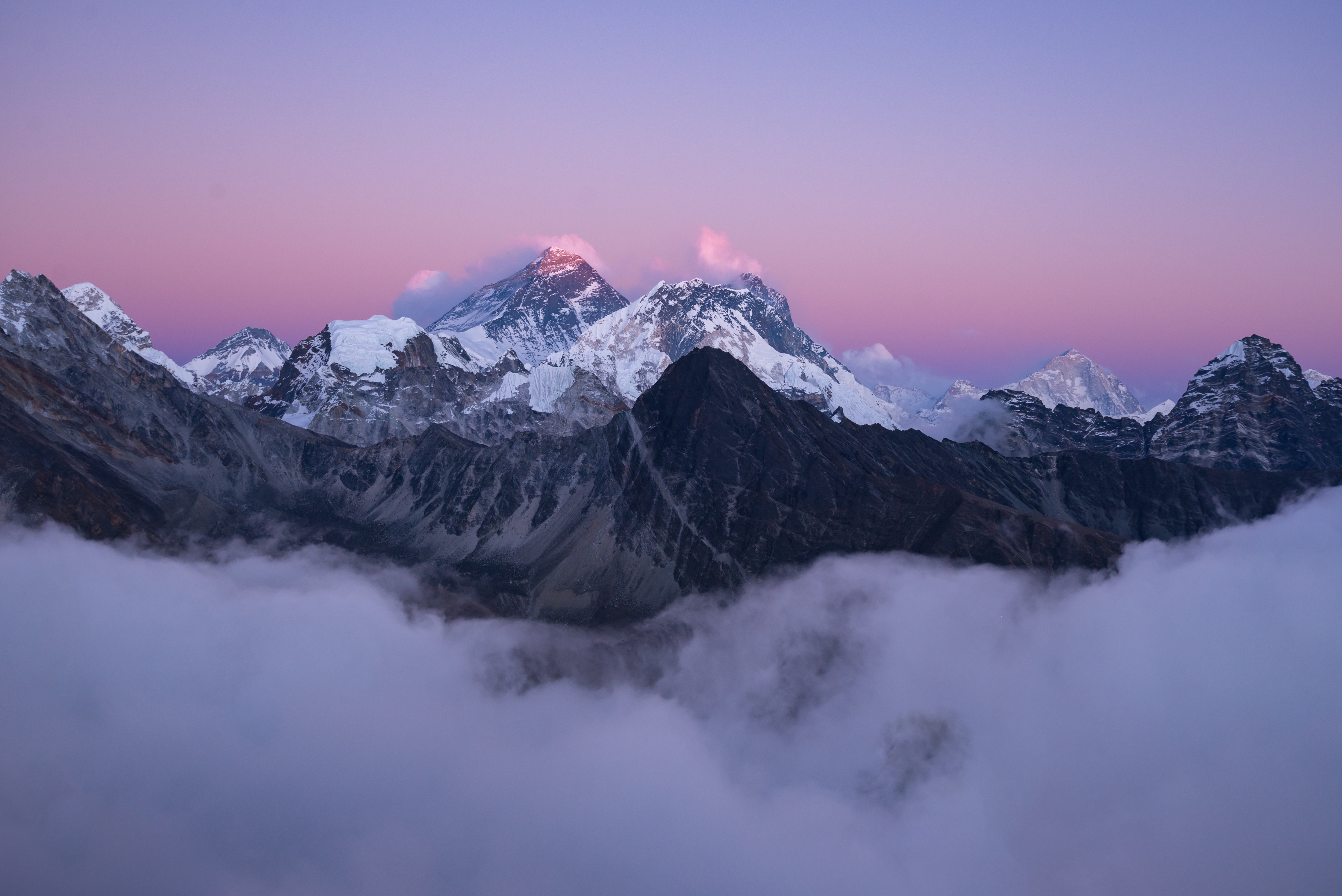 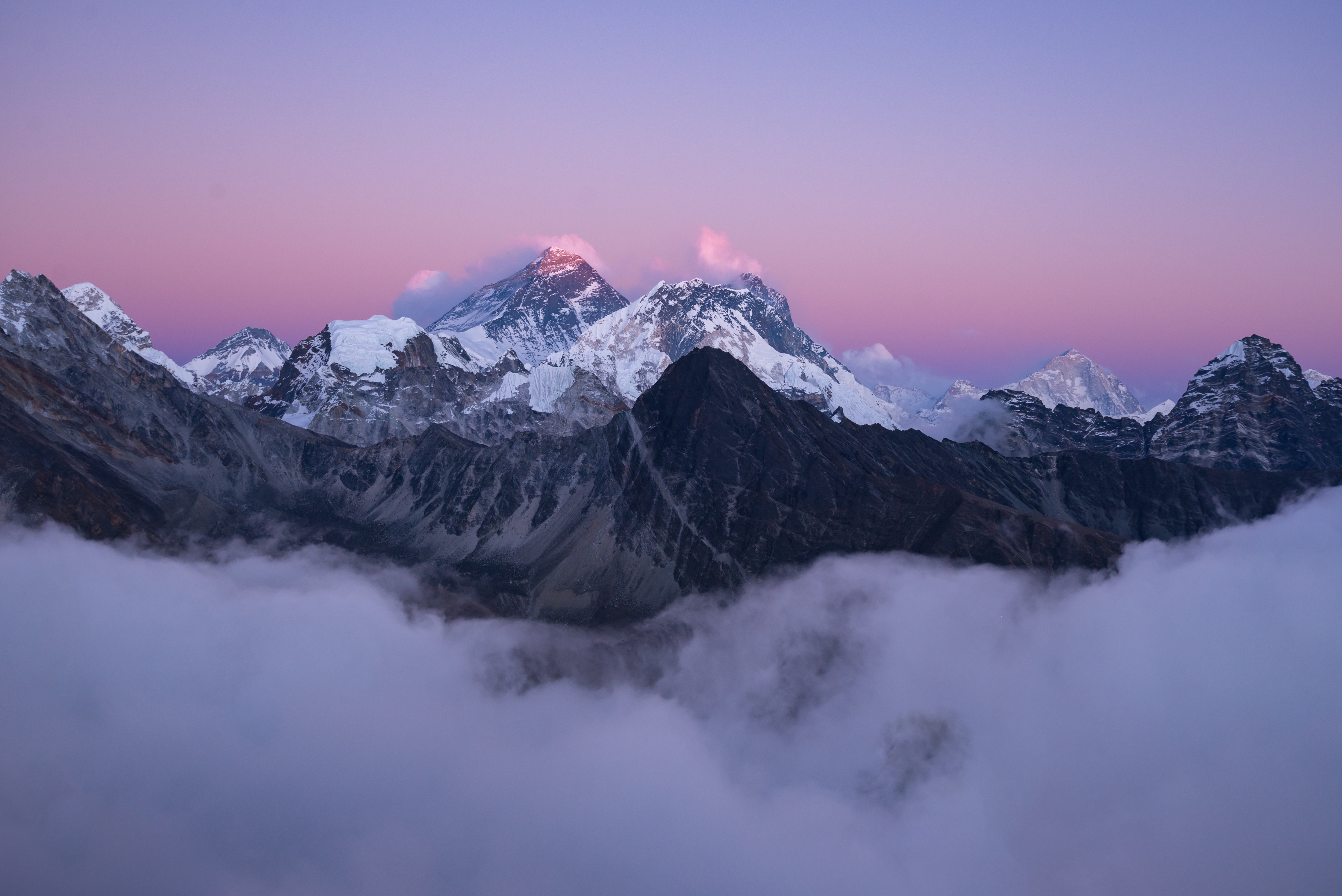 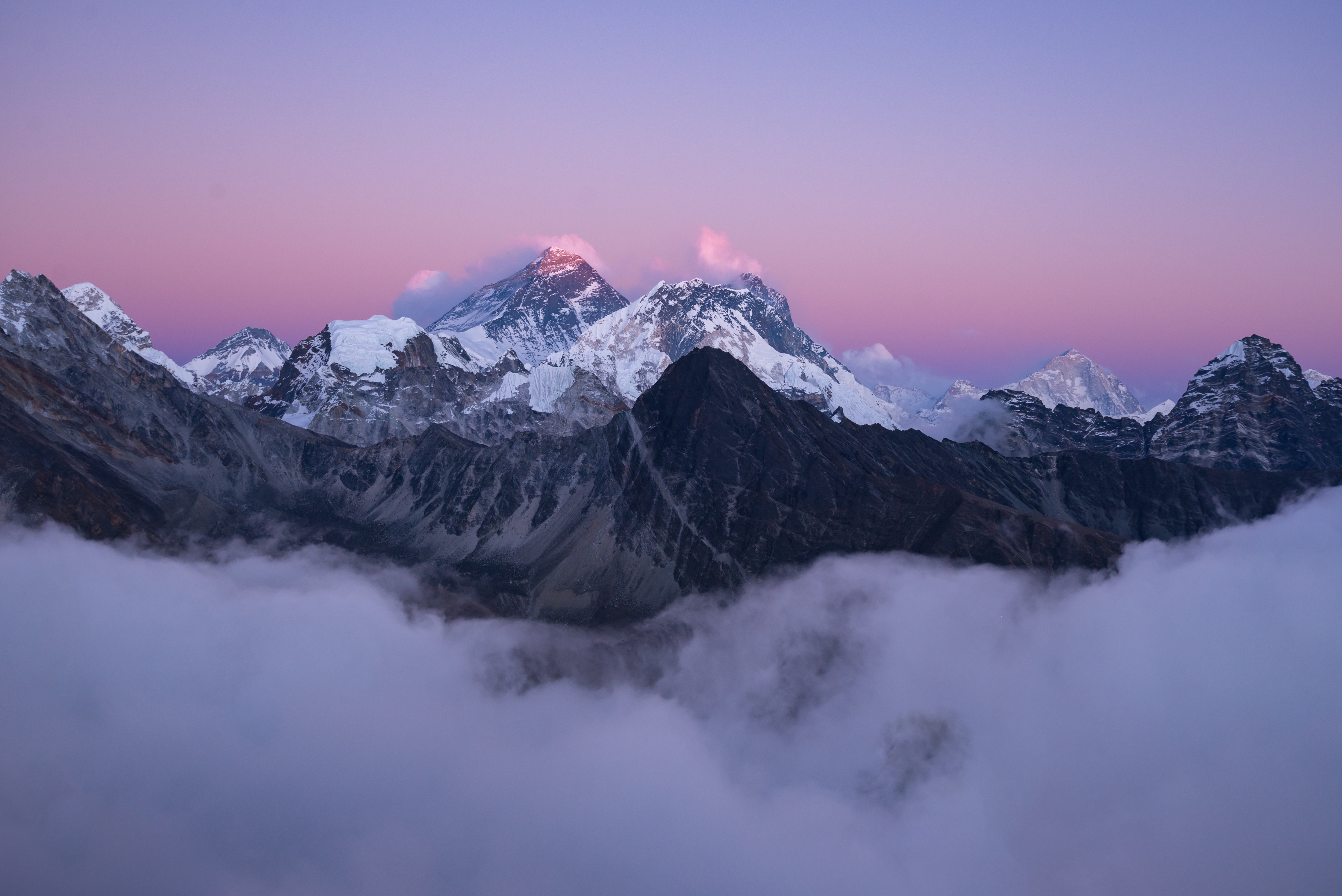 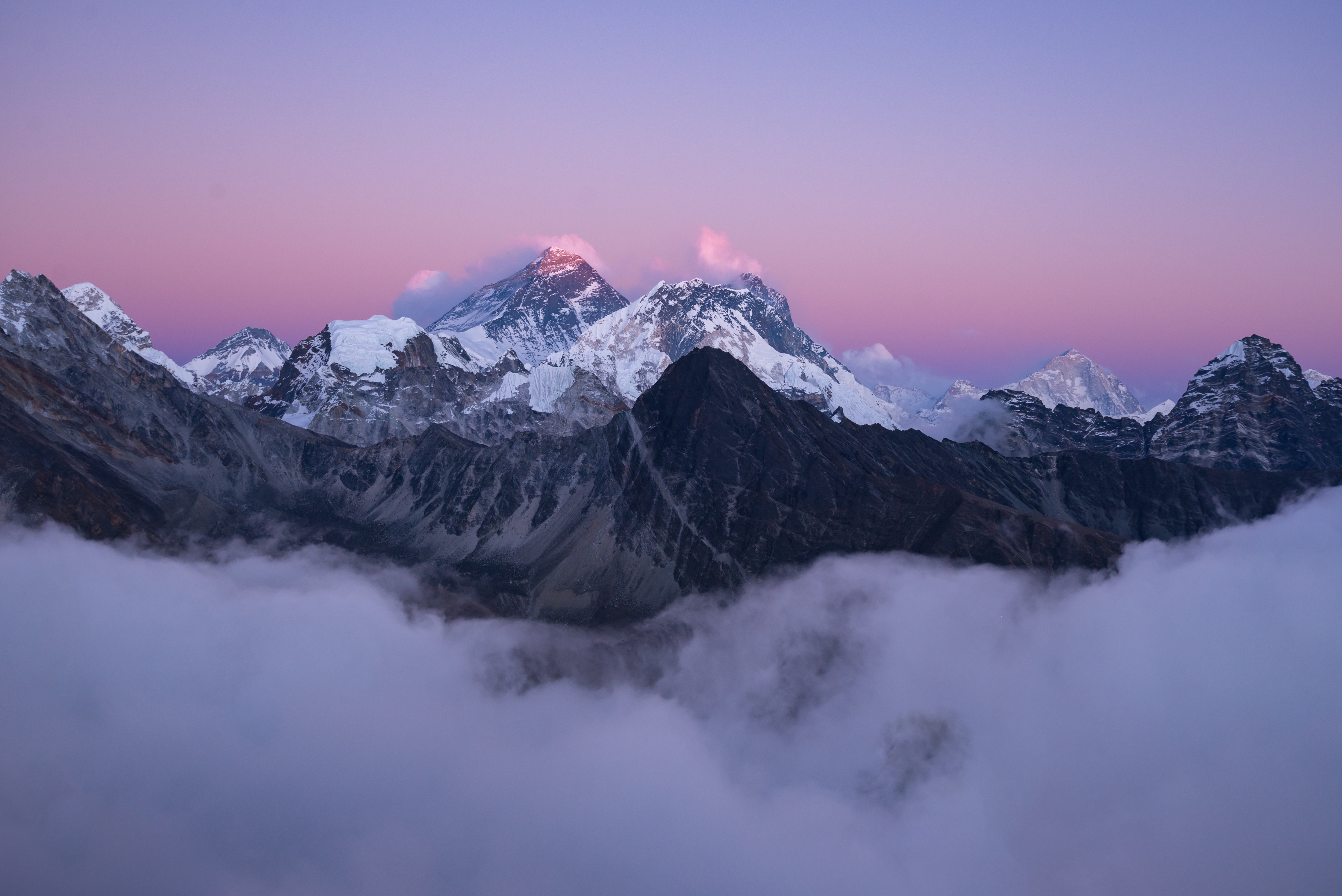 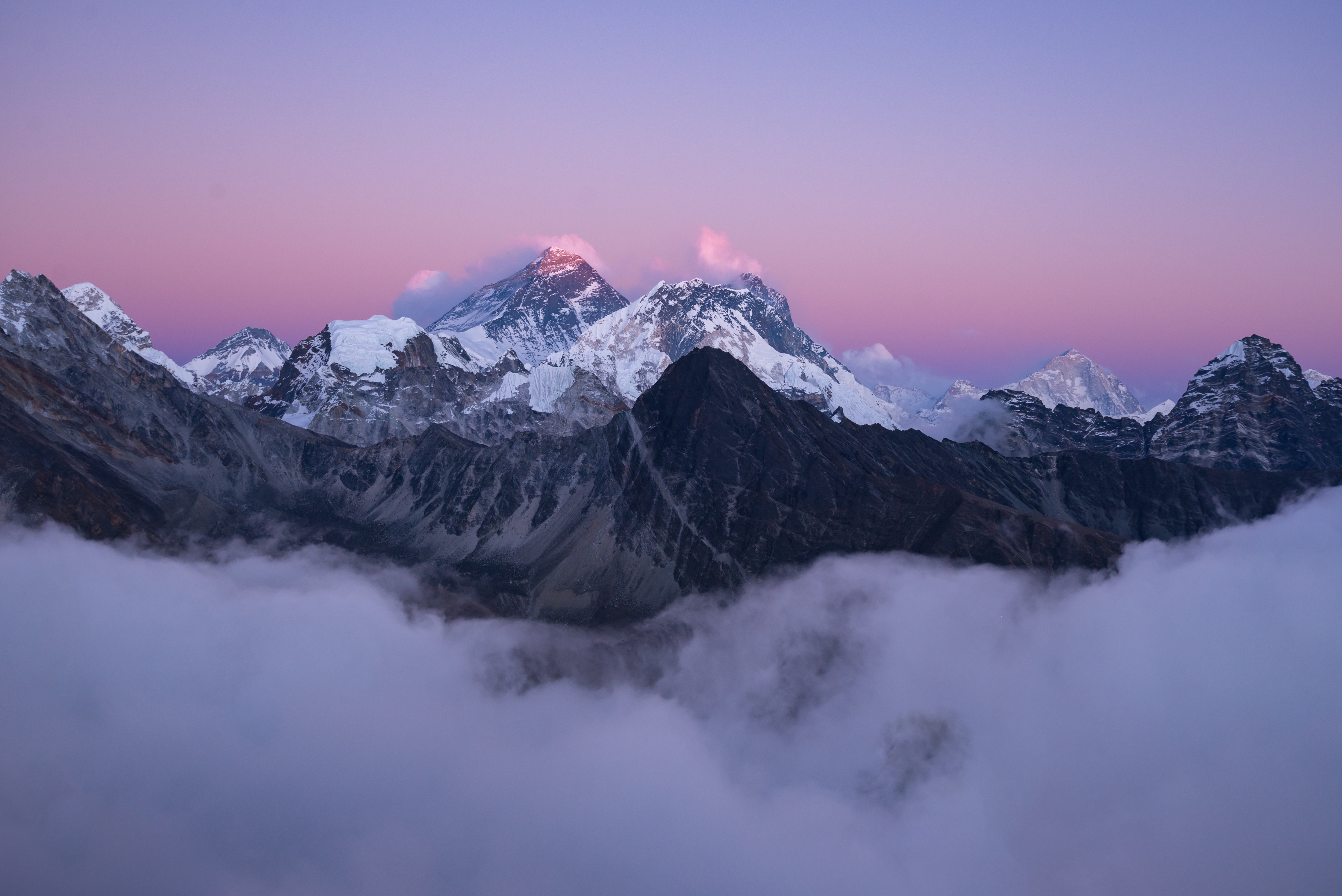 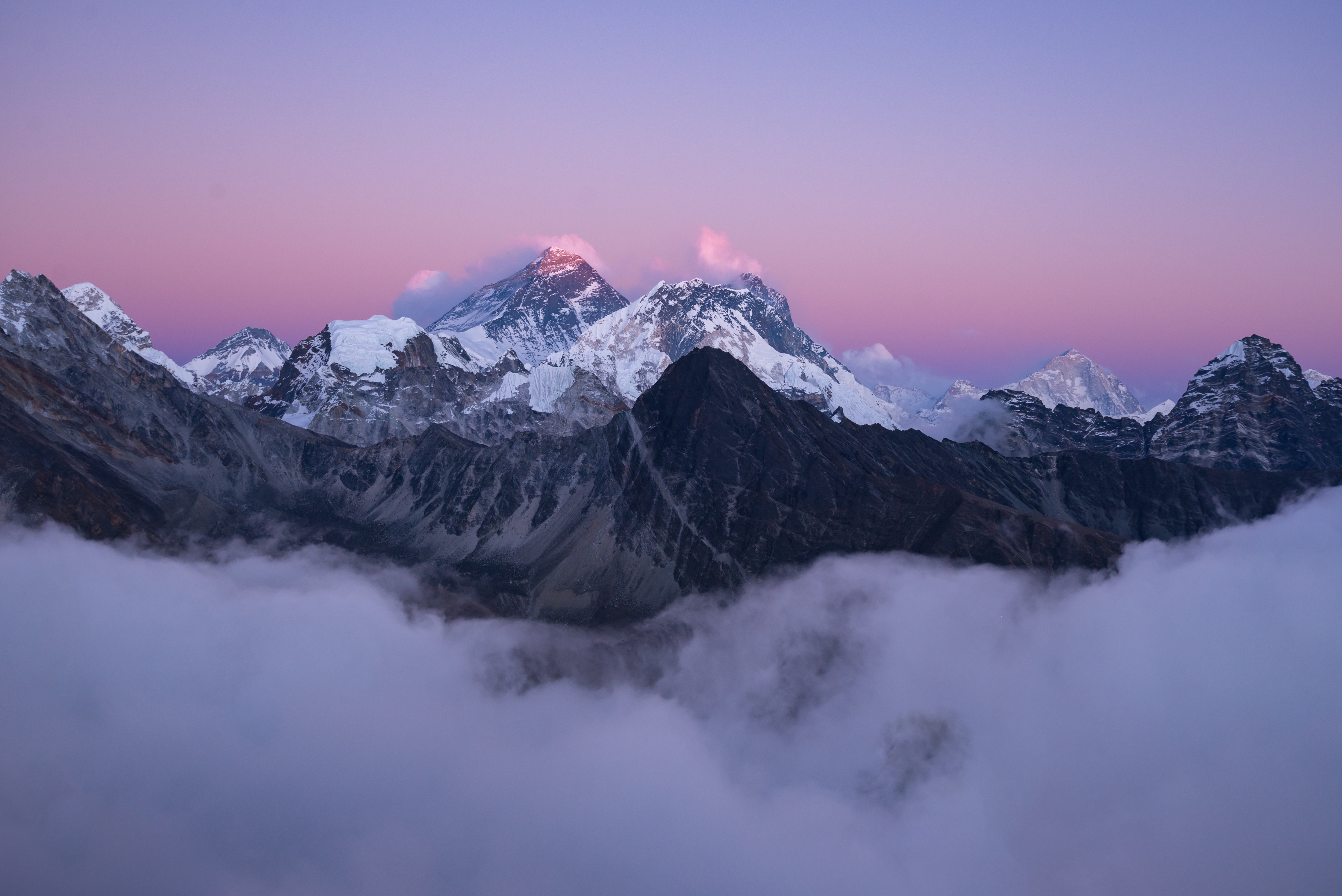 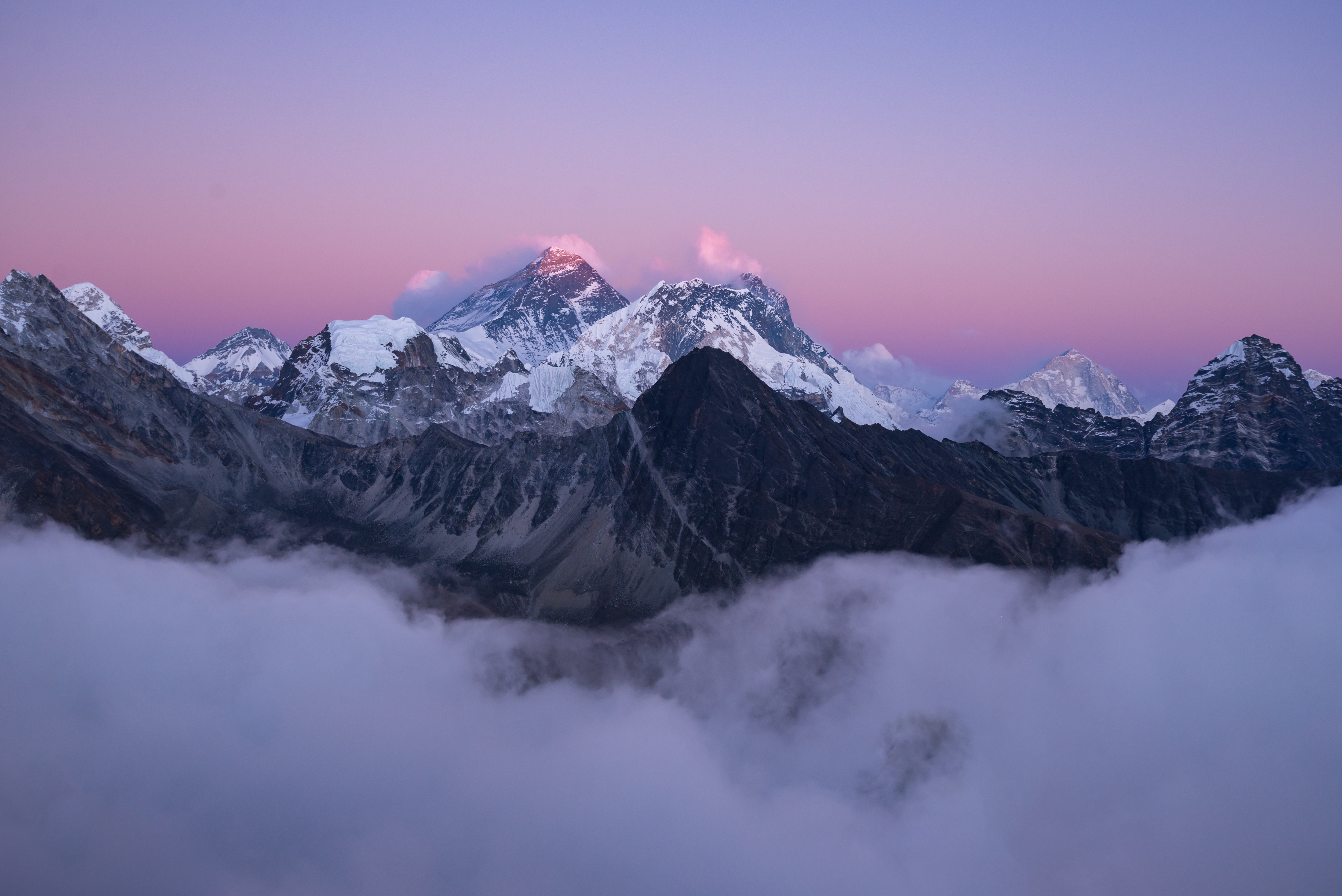 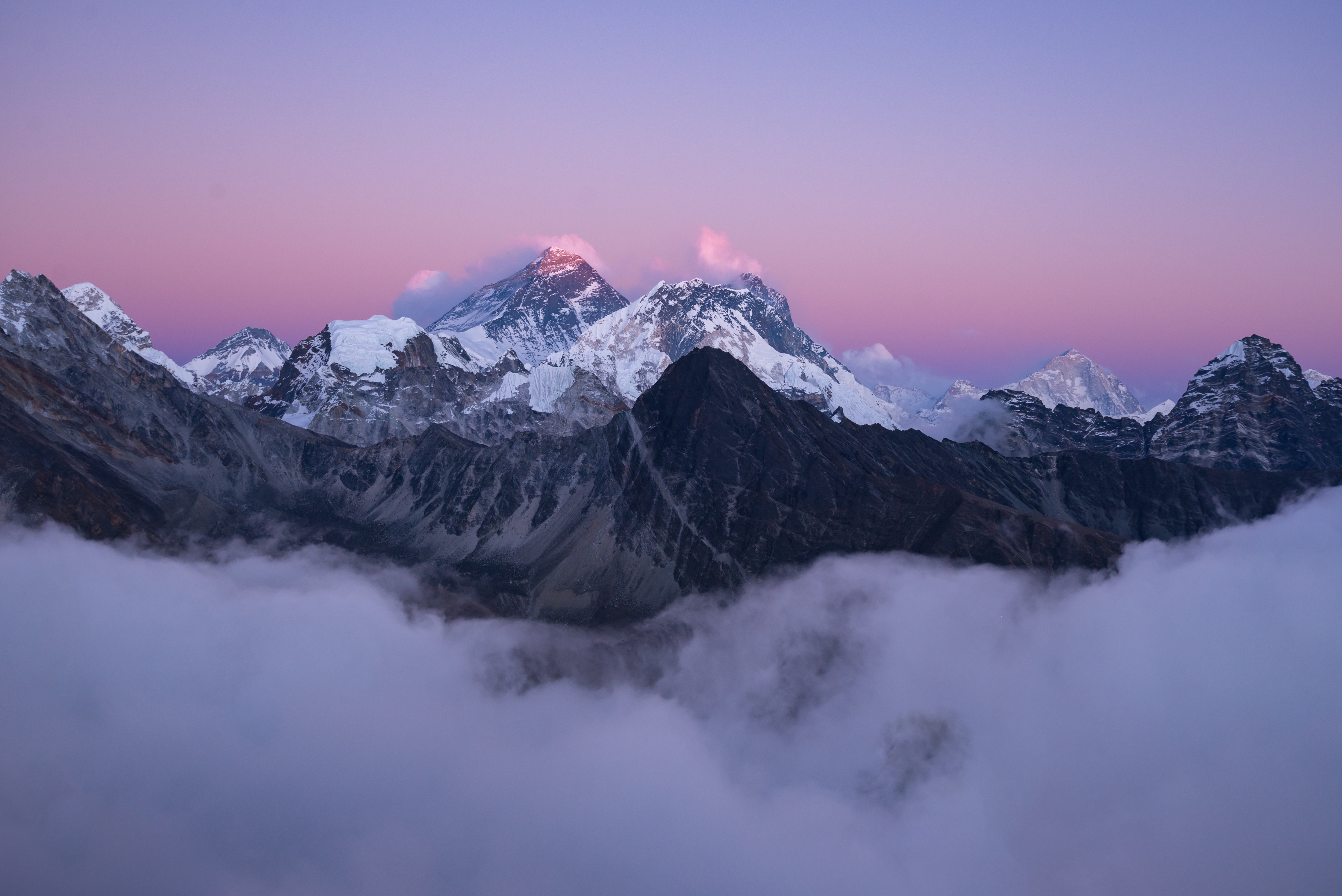 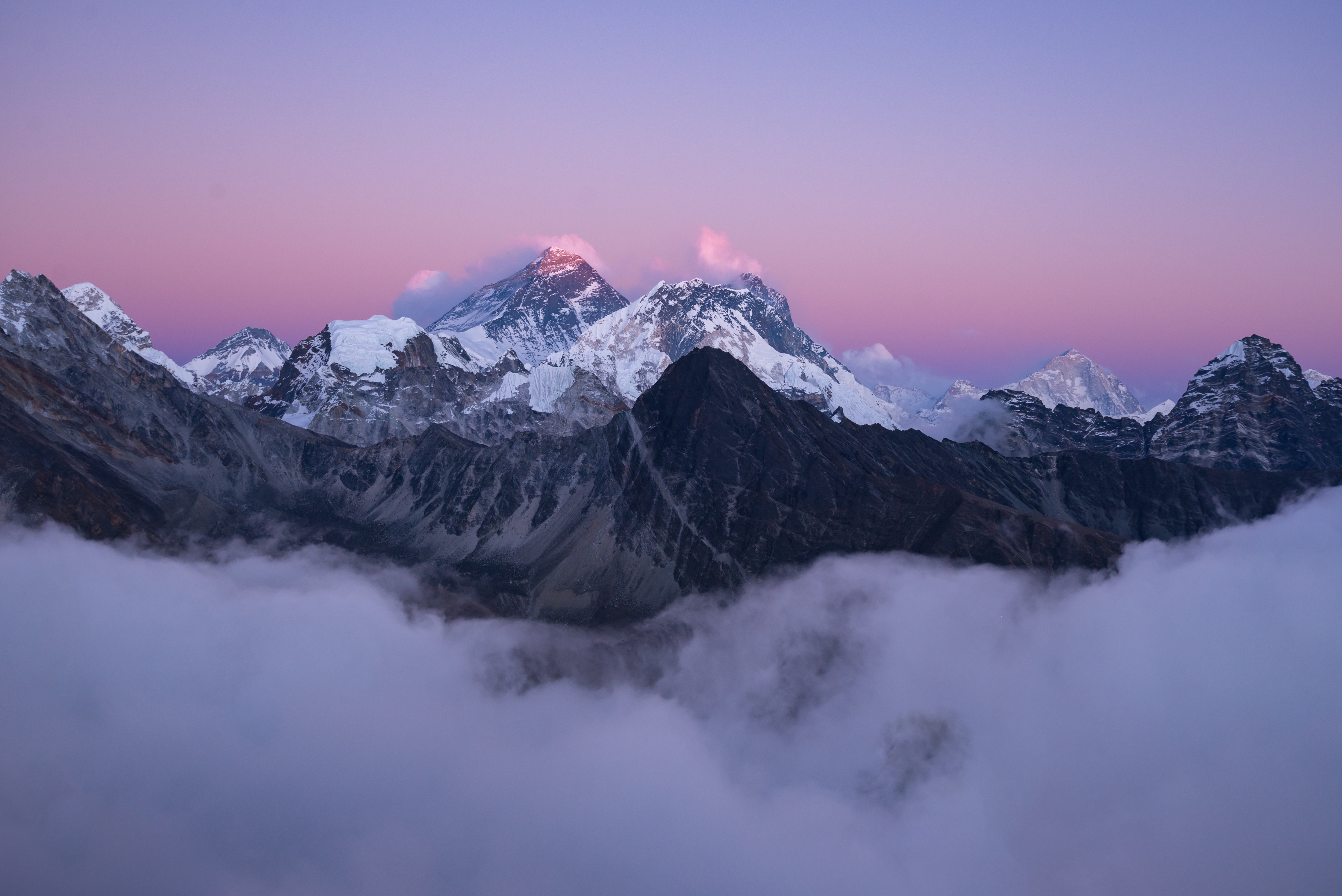 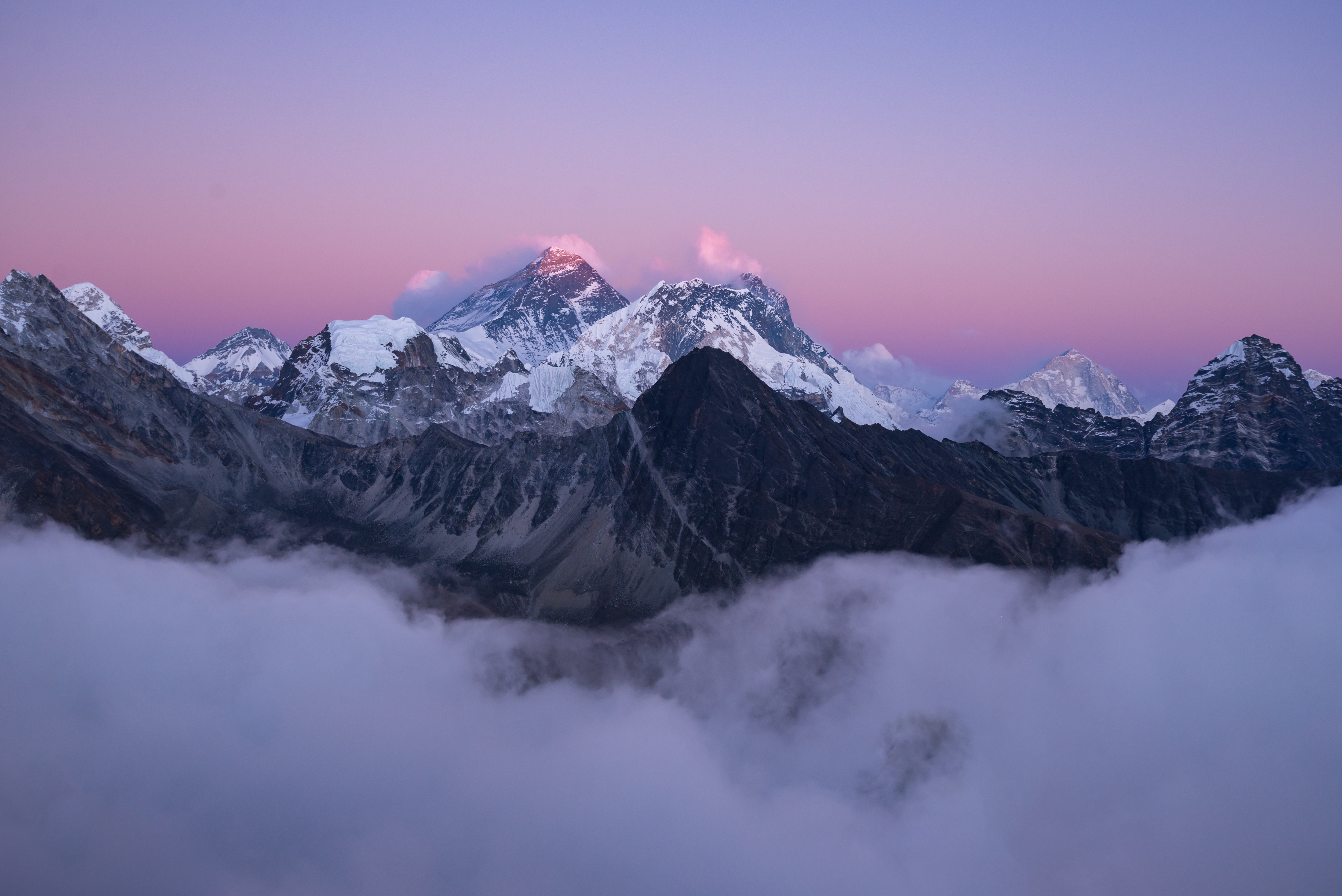 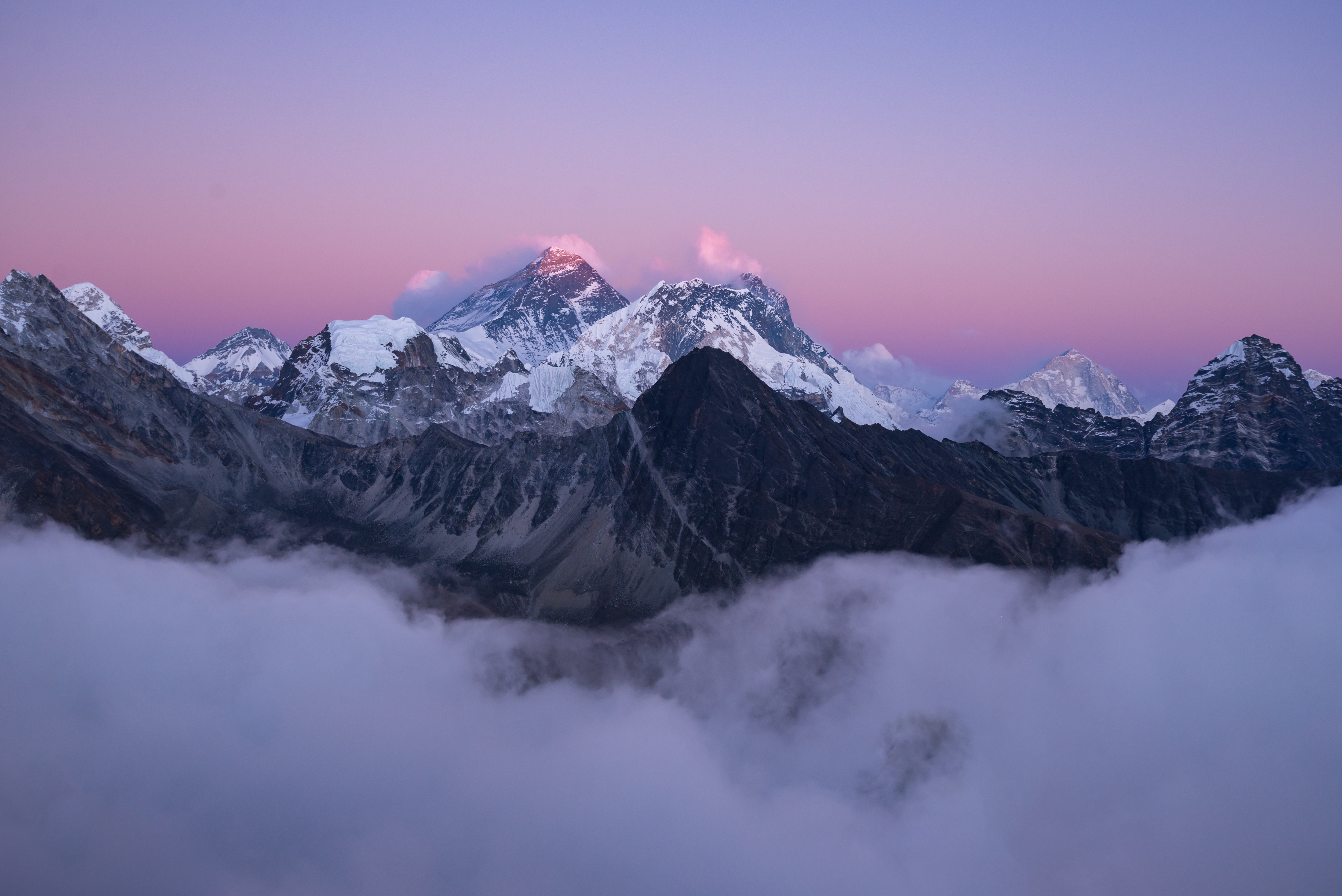 LESSON 1: GETTING STARTED
Week: 19
Period: 55
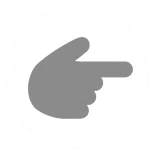 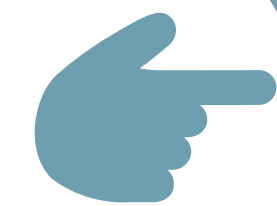 Unit
7
NATURAL WONDERS OF THE WORLD
Meeting on the corridor
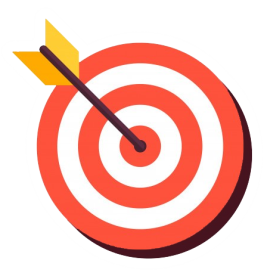 OBJECTIVES
By the end of the lesson, students will be able to:
Use the words related to the topic Natural wonders of the world;
Gain vocabulary to talk about natural wonders of the world.
LESSON 1: GETTING STARTED
LESSON 1: GETTING STARTED
WARM-UP
Option 1: Think!
Option 2: Create a Travel Brochure
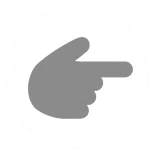 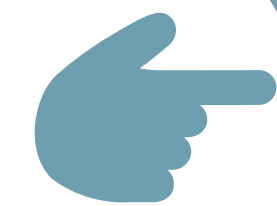 Vocabulary
PRESENTATION
Task 1: Listen and read.
Task 2: Read the conversation again and tick (√) T (True) or F (False) for each sentence.
Task 3: Complete each sentence with a word or a phrase from the box.
Task 4: Underline the correct answer to complete each sentence.
PRACTICE
PRODUCTION
Task 5: Natural Wonders Knowledge
Wrap-up
Homework
CONSOLIDATION
OPTION 1
WARM-UP
Questions:
What are the most beautiful places in your country?
Where are they? 
Are they natural or man-made? …
THINK
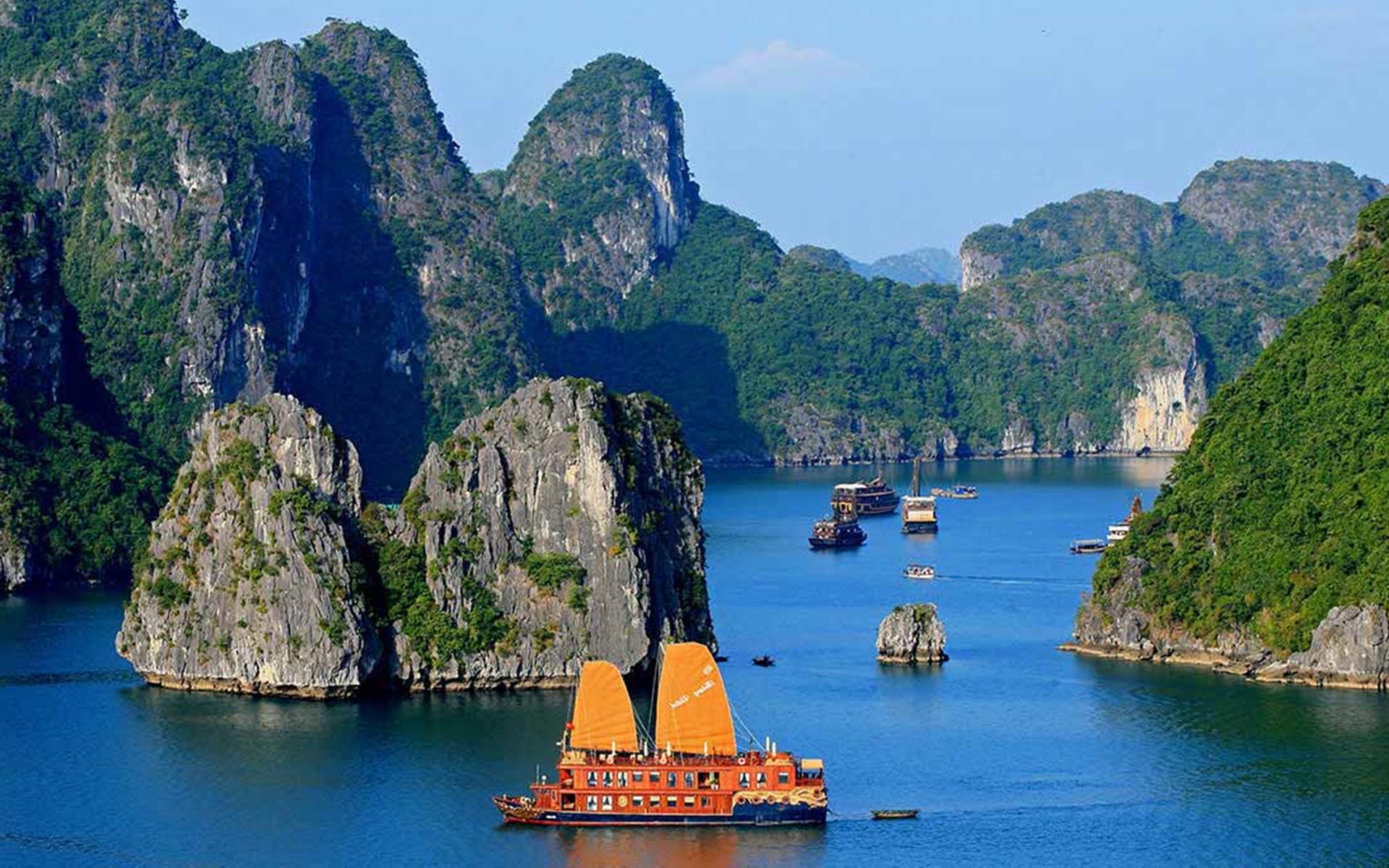 OPTION 1
WARM-UP
HA LONG BAY
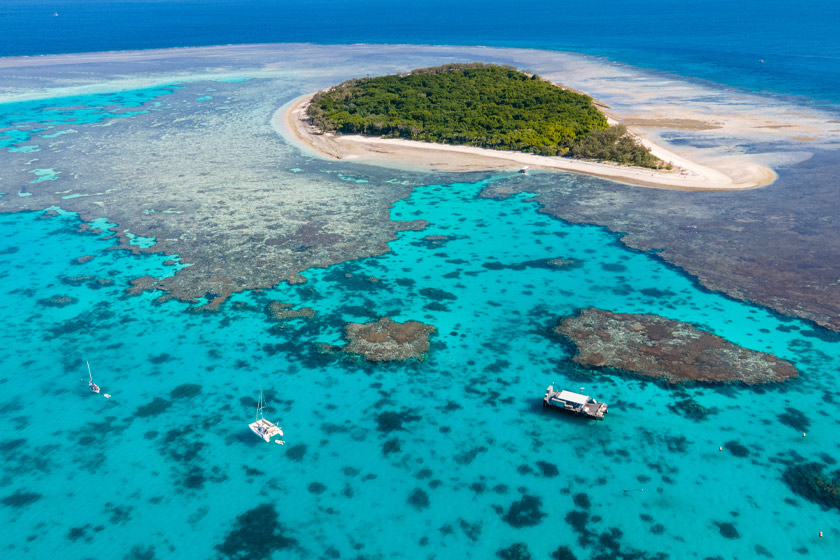 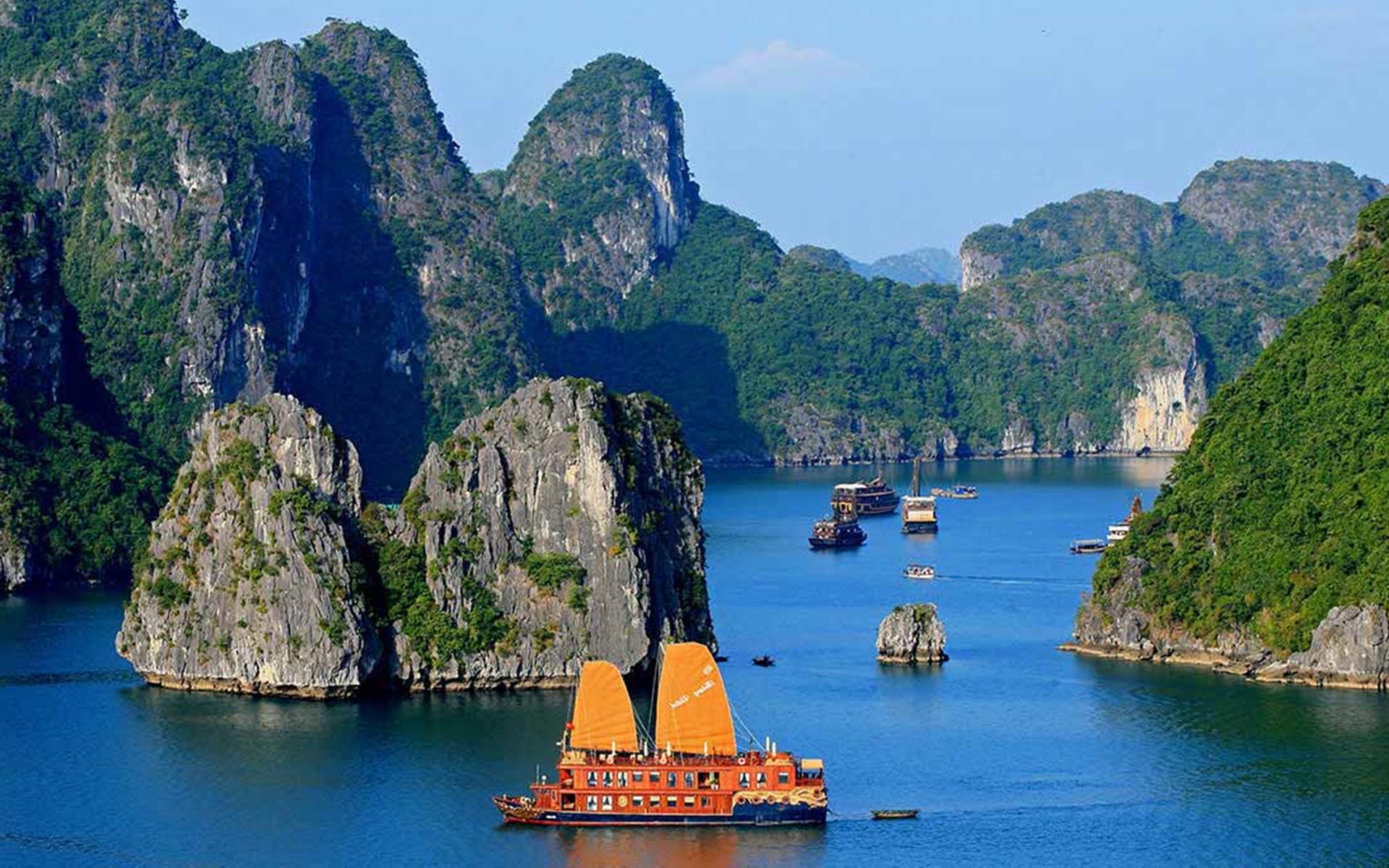 OPTION 1
WARM-UP
GREAT BARRIER
REEF
OPTION 1
WARM-UP
SAHARA DESERT
OPTION 2
WARM-UP
CREATE 
TRAVEL 
BROCHURE
OPTION 2
WARM-UP
- Work in groups.
- Each group chooses a beautiful place you like.
- Use the information you find to create a travel brochure for that place.
Information in brochures:
- Location
- Climate
- Why someone should visit
CREATE 
TRAVEL 
BROCHURE
PRESENTATION
crazy (adj) about smb/sth
like smb/sth very much
E.g. I was crazy about baseball when I was seven.
/ˈkreɪzi/
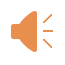 thích mê
PRESENTATION
a substance like rock, formed in the sea by groups of particular types of small animal, often used in jewelry.
coral (n, adj)
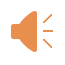 /ˈkɒrəl/
san hô
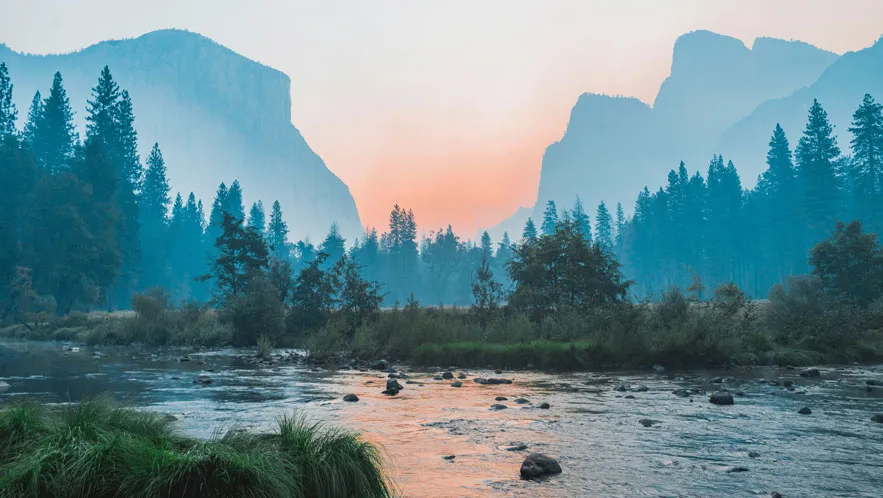 PRESENTATION
a view or picture of the countryside, or the art of making such pictures.
landscape (n)
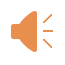 /ˈlænd.skeɪp/
phong cảnh
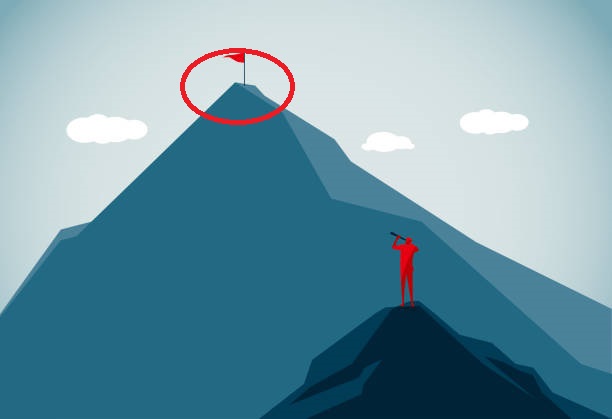 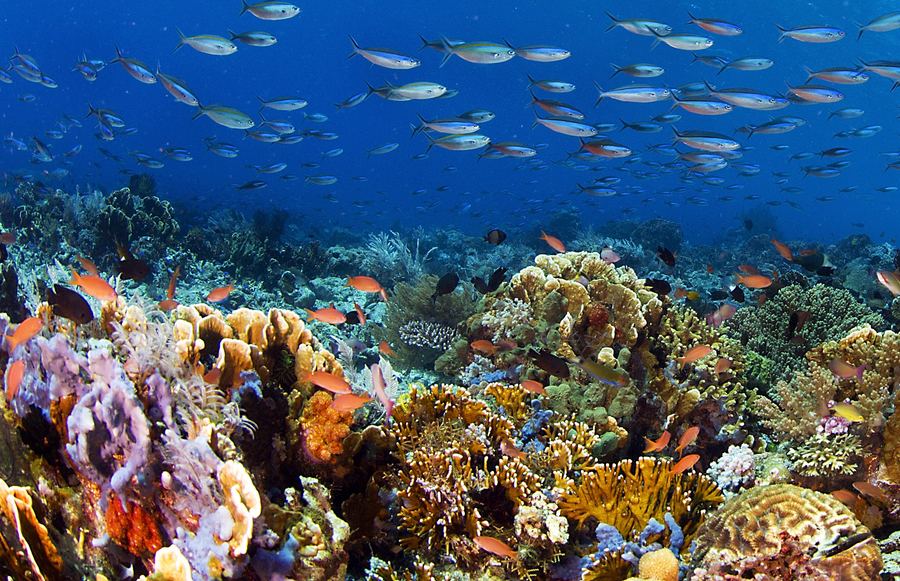 PRESENTATION
the highest point
peak (n)
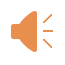 /piːk/
đỉnh, đỉnh núi
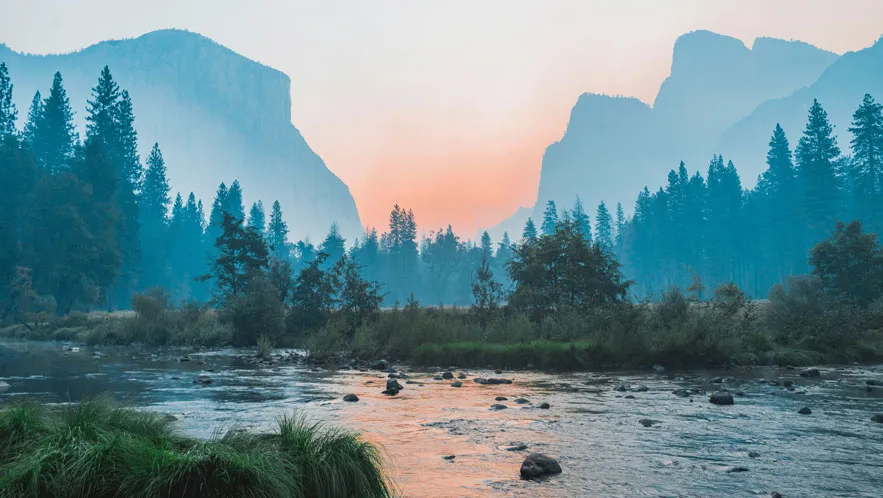 PRESENTATION
pleasant and attractive
charming (adj)
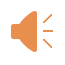 E.g. What a charming street this is.
/ˈtʃɑː.mɪŋ/
đẹp
PRESENTATION
able to be maintained or continued
sustainable (adj)
E.g. The website encourages sustainable fashion through swapping.
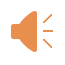 /səˈsteɪnəbl/
bền vững
PRESENTATION
a place or position
location (n)
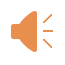 /ləʊˈkeɪʃn/
địa điểm, nơi chốn
PRESENTATION
to have or own sth
possess (v)
E.g. I don't possess a single DVD. (= I don't have even one DVD).
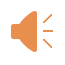 /pəˈzes/
có, sở hữu
PRESENTATION
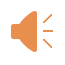 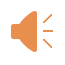 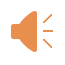 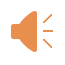 PRESENTATION
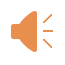 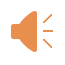 LESSON 1: GETTING STARTED
LESSON 1: GETTING STARTED
WARM-UP
Option 1: Think!
Option 2: Create a Travel Brochure
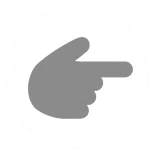 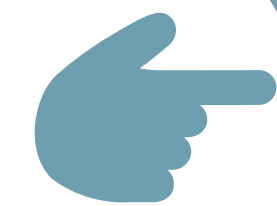 Vocabulary
PRESENTATION
Task 1: Listen and read.
Task 2: Read the conversation again and tick (√) T (True) or F (False) for each sentence.
Task 3: Complete each sentence with a word or a phrase from the box.
Task 4: Underline the correct answer to complete each sentence.
PRACTICE
PRACTICE
- Answer the questions:
+ Have you ever been to Ha Long Bay?
+ Do you know that it is a famous natural wonder of the world?
+ Have you heard of / read about other wonders: Mount Everest, the Dead Sea, …?
PRACTICE
Look at the pictures on page 72 and answer:
What is the conversation between Lan and Tom about?
Task 1: Listen and read. (p. 72)
PRACTICE
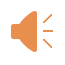 Lan: Hi, Tom. I hear that you’ve won second prize in the Natural Wonders Contest. Congratulations!
Tom: Thanks, Lan. I like exploring the wonders of nature. I’m crazy about them.
Lan: What did you talk about in the contest?
Tom: I talked about some natural wonders like Mount Everest, the Great Barrier Reef, and the Dead Sea.
Lan: Wonderful! I’m interested in them too.
Tom: Well, you know our planet has so many beautiful landscapes, from snow-covered peaks to charming rivers, lakes, and other natural places that we can’t help admiring. So that’s what I talked about.
Task 1: Listen and read. (p. 72)
PRACTICE
Lan: Oh yeah … And what else did you mention?
Tom: Well, I mentioned the risk of us, humans, destroying natural wonders, and I suggested ways to preserve them and support sustainable development.
Lan: Sounds interesting. Do you want to visit any of these places?
Tom: The host also asked me if I wanted to visit those places, and I answered that I wanted to see two of them: the Grand Canyon and Ha Long Bay.
Lan: I’d love to visit them too.
PRACTICE
Questions:
1. Which prize did Tom win?
2. Which natural wonders did Tom talk about?
3. Which risks did Tom mention?
4. Where will Tom visit?
the second prize in the Natural Wonders Contest
Mount Everest, the Great Barrier Reef, and the Dead Sea
humans, destroying natural wonders
the Grand Canyon and Ha Long Bay.
PRACTICE
2
Read the conversation again and tick (√) T (True) or F (False) for each sentence.
√
√
√
√
PRACTICE
3
Complete each sentence with a word or a phrase from the box.
development
couldn’t help
landscape
support
explore
1. A _____________________ is everything you can see in a large area of land, especially in the countryside.
4. Environmentalists strongly ______________ measures to save these heritage trees.
2. It was risky for him to climb the peak, but we ______________ admiring his courage.
5.Sustainable ________________ goals will guide us to create a more sustainable future for all.
3.The best way to _____________ the Trang An Landscape Complex is by boat.
PRACTICE
3
Complete each sentence with a word or a phrase from the box.
development
couldn’t help
landscape
support
explore
1. A _____________________ is everything you can see in a large area of land, especially in the countryside.
4. Environmentalists strongly ______________ measures to save these heritage trees.
2. It was risky for him to climb the peak, but we ______________ admiring his courage.
5. Sustainable ________________ goals will guide us to create a more sustainable future for all.
3.The best way to _____________ the Trang An Landscape Complex is by boat.
PRACTICE
4
Underline the correct answer to complete each sentence.
1. Charles is crazy / interested about football. He follows all the World Cup matches. 
matches.
2. When you go to Mui Ne, you can see the unique location / landscape of a desert.
3. The children were very eager to explore/ possess the surrounding countryside.
4. Can you suggest / discover ways of boosting our local tourism?
5. Tourism develops / contributes millions of dollars to our country’s economy.
LESSON 1: GETTING STARTED
LESSON 1: GETTING STARTED
WARM-UP
Option 1: Think!
Option 2: Create a Travel Brochure
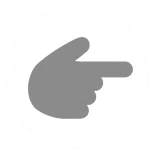 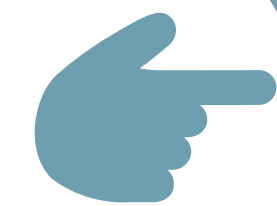 Vocabulary
PRESENTATION
Task 1: Listen and read.
Task 2: Read the conversation again and tick (√) T (True) or F (False) for each sentence.
Task 3: Complete each sentence with a word or a phrase from the box.
Task 4: Underline the correct answer to complete each sentence.
PRACTICE
PRODUCTION
Task 5: Natural Wonders Knowledge
PRODUCTION
GAME: Natural Wonders Knowledge.
Work in groups. List some natural wonders and say where they are located. The group that has the most correct answers wins.
5
PRODUCTION
SUGGESTED ANSWERS:
- The Grand Canyon, USA
- The Great Barrier Reef, Australia
- Ha Long Bay, Viet Nam
- Northern Lights, Arctic and Antartic
LESSON 1: GETTING STARTED
LESSON 1: GETTING STARTED
WARM-UP
Option 1: Think!
Option 2: Create a Travel Brochure
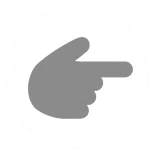 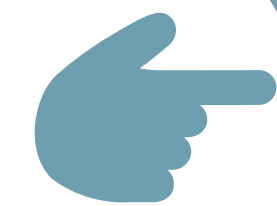 Vocabulary
PRESENTATION
Task 1: Listen and read.
Task 2: Read the conversation again and tick (√) T (True) or F (False) for each sentence.
Task 3: Complete each sentence with a word or a phrase from the box.
Task 4: Underline the correct answer to complete each sentence.
PRACTICE
PRODUCTION
Task 5: Natural Wonders Knowledge
Wrap-up
Homework
CONSOLIDATION
CONSOLIDATION
2
Homework
- Do exercises in the workbook.
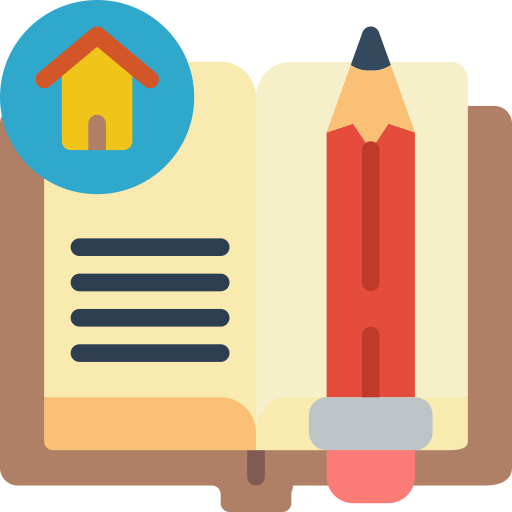 CONSOLIDATION
Homework:
Learn by heart the new words.
Prepare the next lesson: A closer look 1.
CONSOLIDATION
2
Homework
Collecting information and pictures (searching the Internet, reading books / magazines, brainstorming ideas, etc. about a natural wonder: its location, its special features / attractions, threats to its existence, and ways / plans to preserve it.
Step 1
Step 2
Organising ideas and visuals, and designing the posters .
Practising explaining your posters and answering questions about the content
Step 3
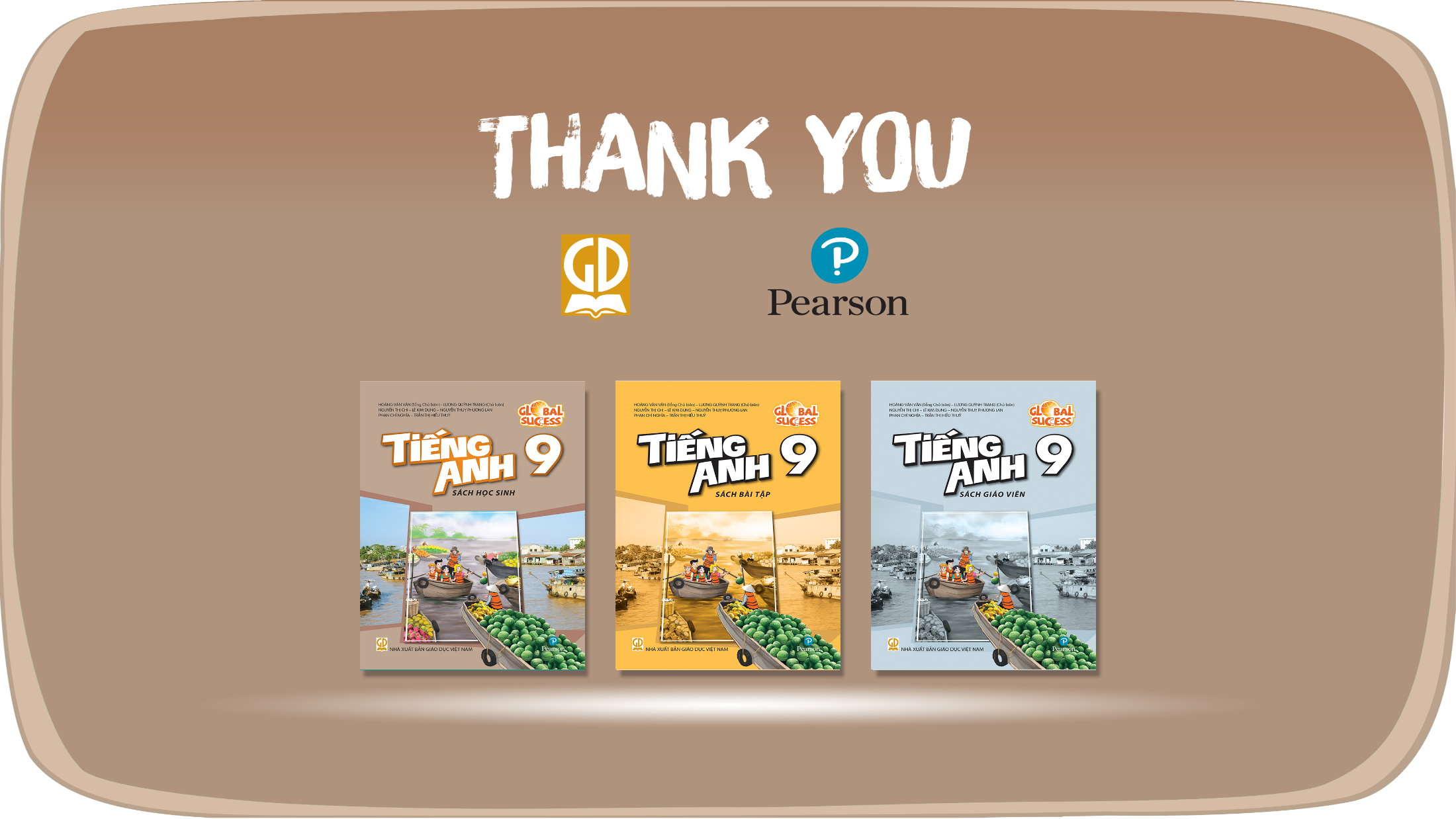 Website: hoclieu.vn
Fanpage: facebook.com/www.tienganhglobalsuccess.vn/